Enrich your Teaching with Treasures from EDSITEment!
EDSITEment Project Specialists: 
Joe Phelan, History and Social Studies
Shelley NiTuama, Literature and Language
What is EDSITEment? 
We represent the highest quality digital humanities content designed to foster exploration and discovery in communities of learners

What does EDSITEment offer?
We offer a virtual treasure trove for teachers, students, and parents searching for high-quality material to enrich student learning at all levels.
Poll Question 1.
How many of you know that the National Endowment for the Humanities serves the k-12 community of teachers?
	Please click on the little guy at the top of your screen to raise your                hand
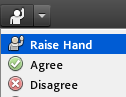 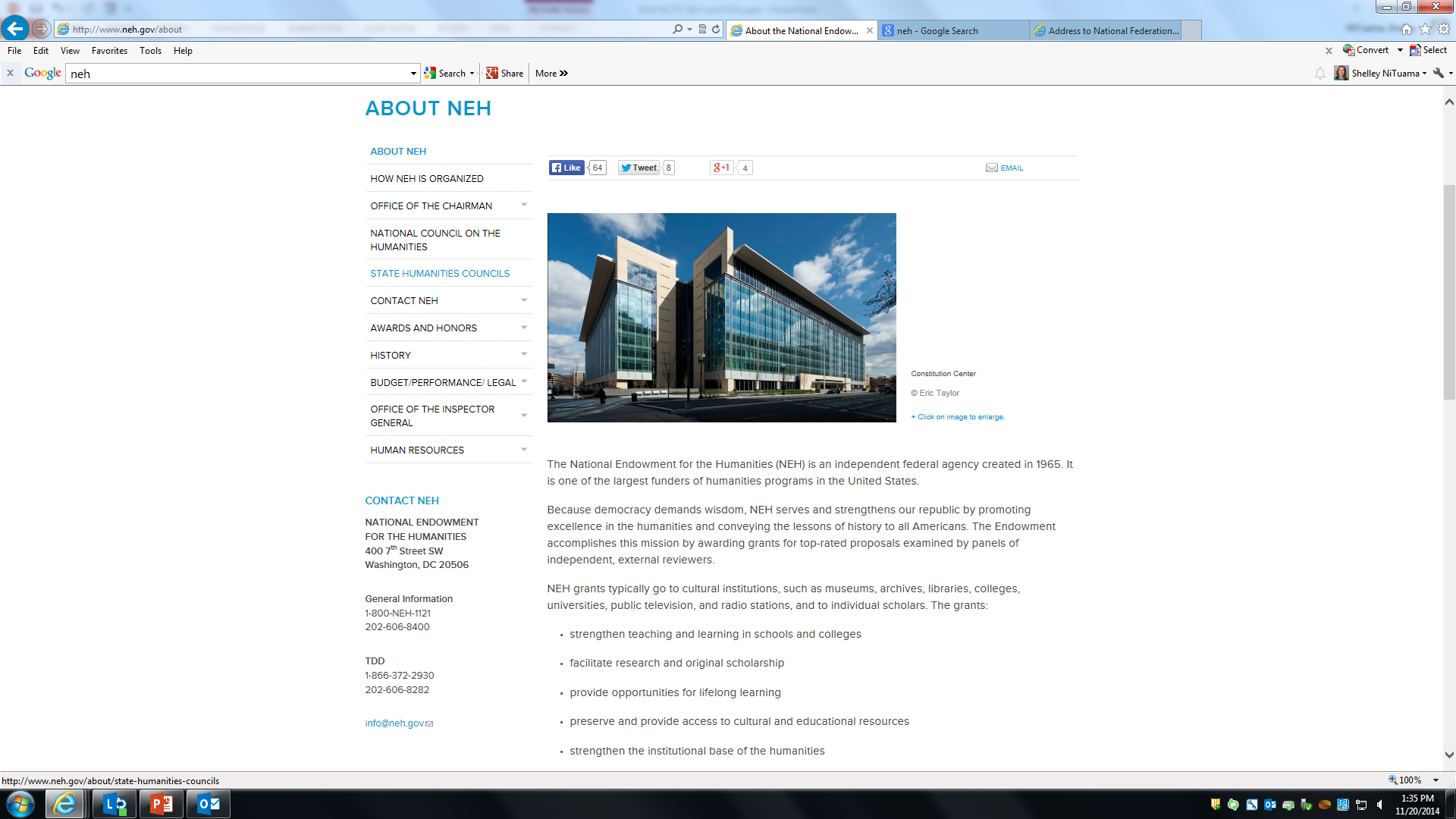 National Endowment for the Humanities Programs A few examples of current offerings for teachers:
Humanities magazine articles
Back When Everyone Knew How You Voted The secret ballot seems fundamental to democracy, and yet we did not always vote in private.
Professional development opportunities - Summer 2017
Summer Seminars and Institutes for School TeachersAttendees spend between two to five weeks on in-depth study of a humanities topic.
Landmarks of American History and Culture Workshops for School TeachersThese one-week programs give participants direct experiences in the interpretation of significant historical and cultural sites and the use of archival and other primary evidence.
Public Programs 
National exhibitions: Shakespeare’s First Folio tour
Educational documentaries: “Created Equal” - Freedom Summer
Educational repositories: Chronicling America  Historic American Newspapers 
Educational games: Mission US; Walden, a game
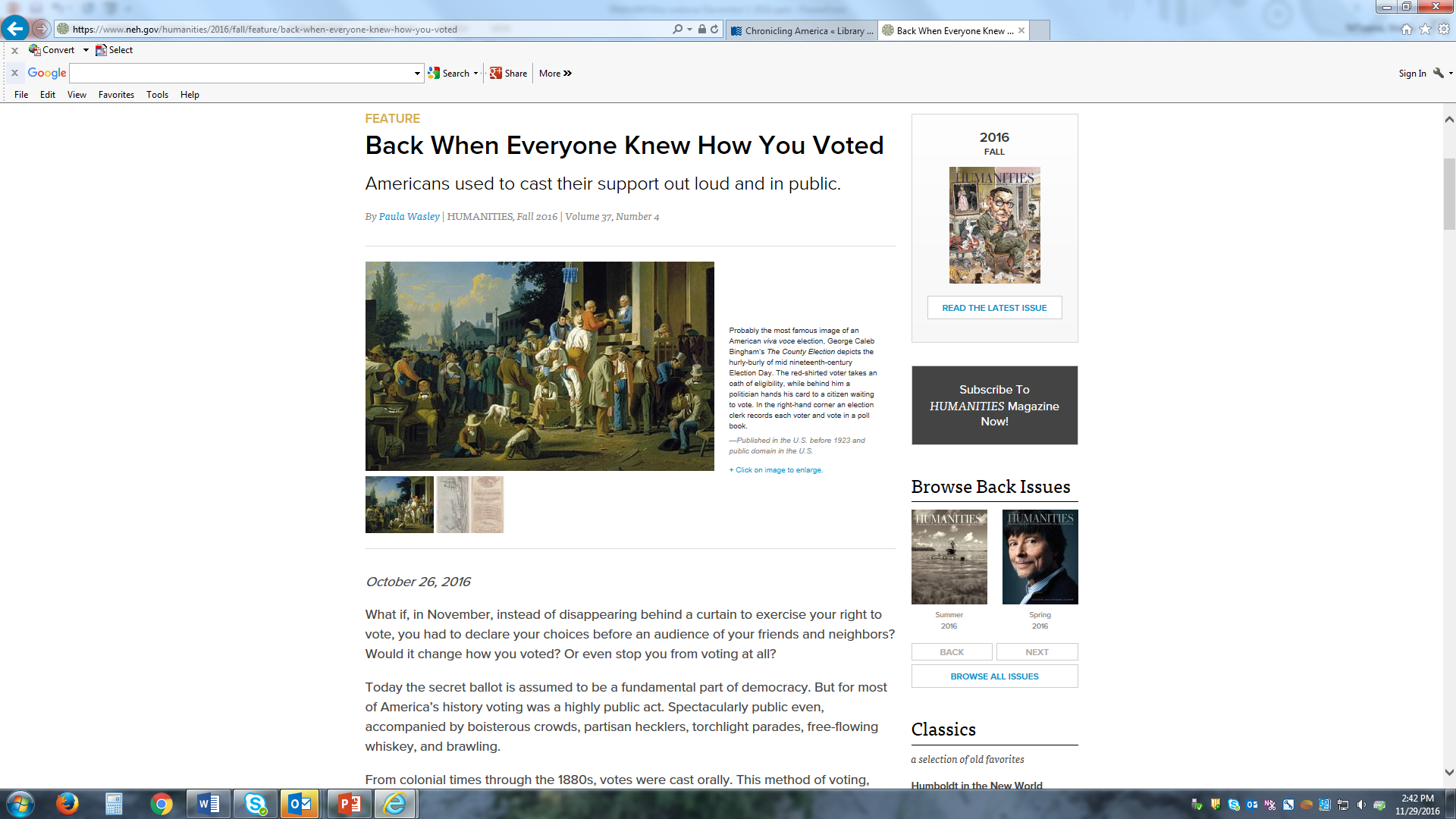 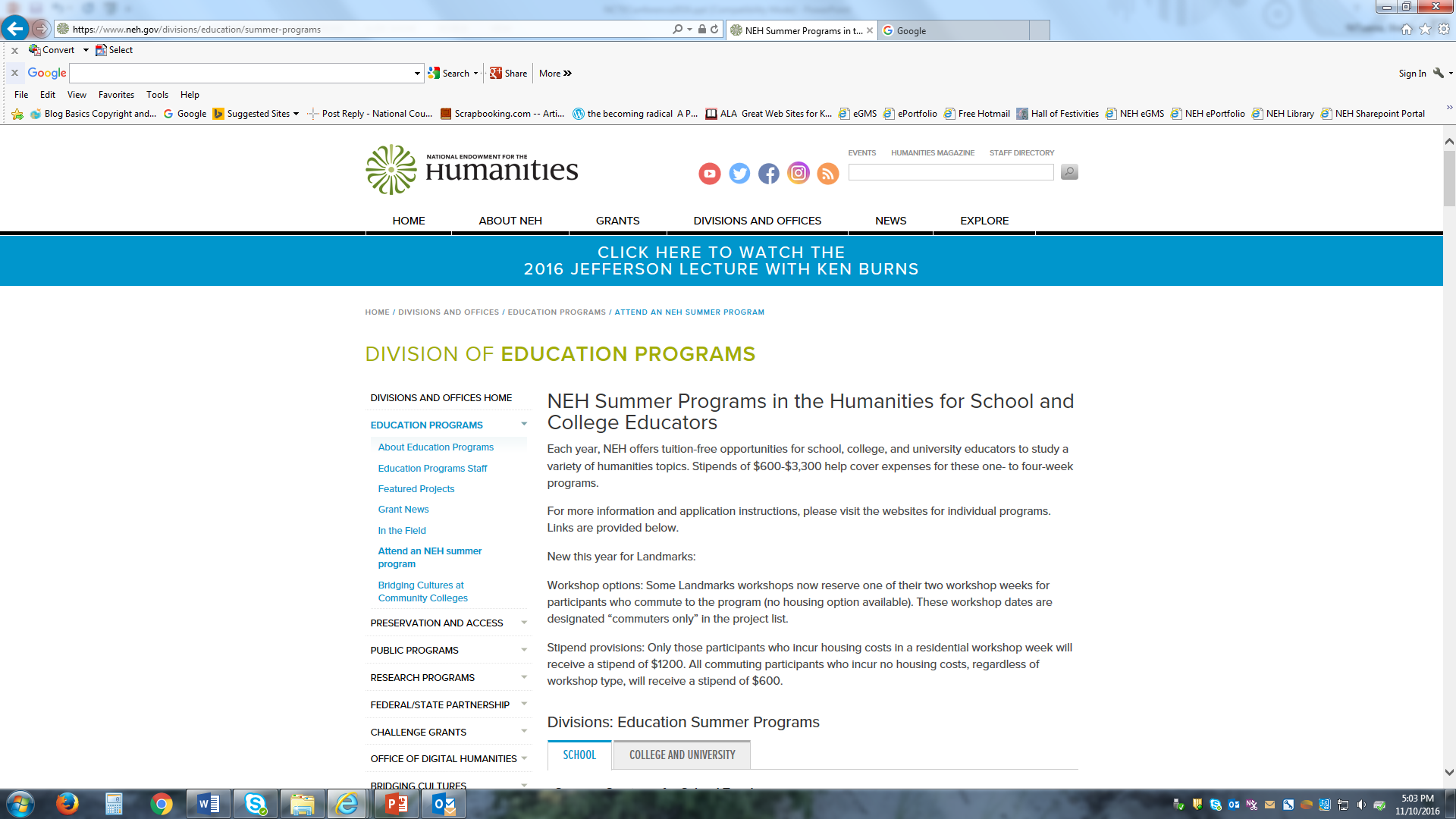 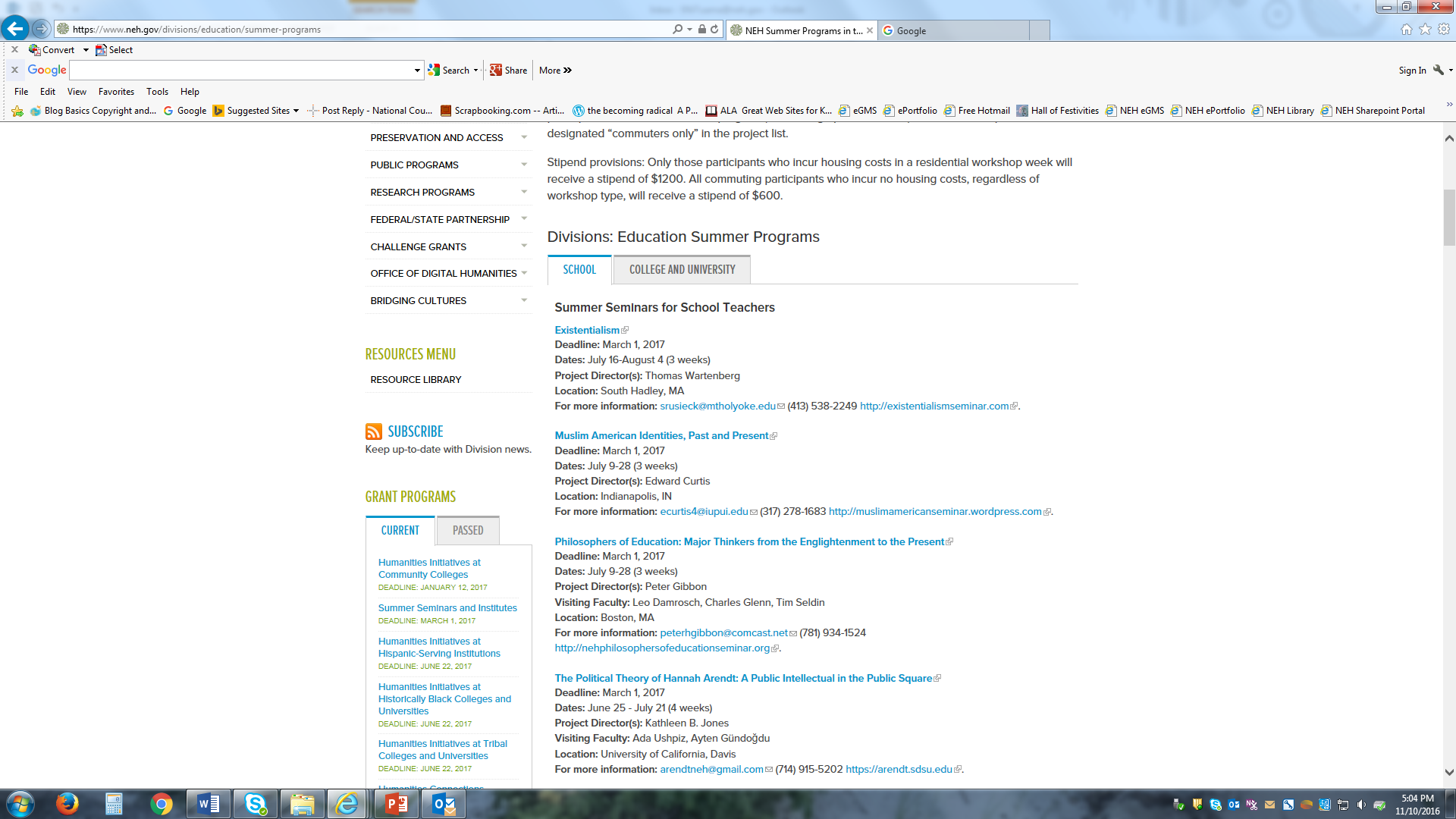 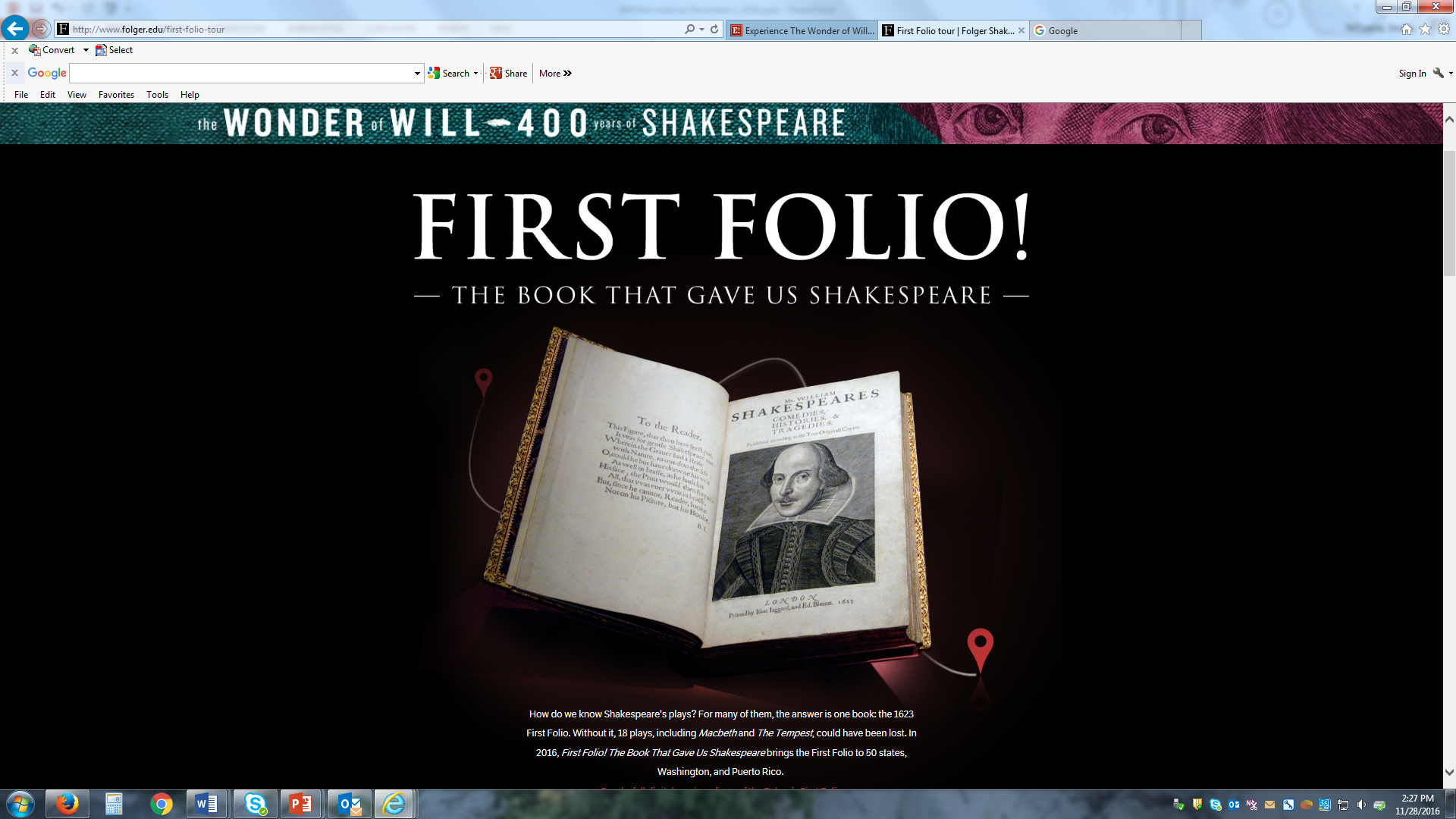 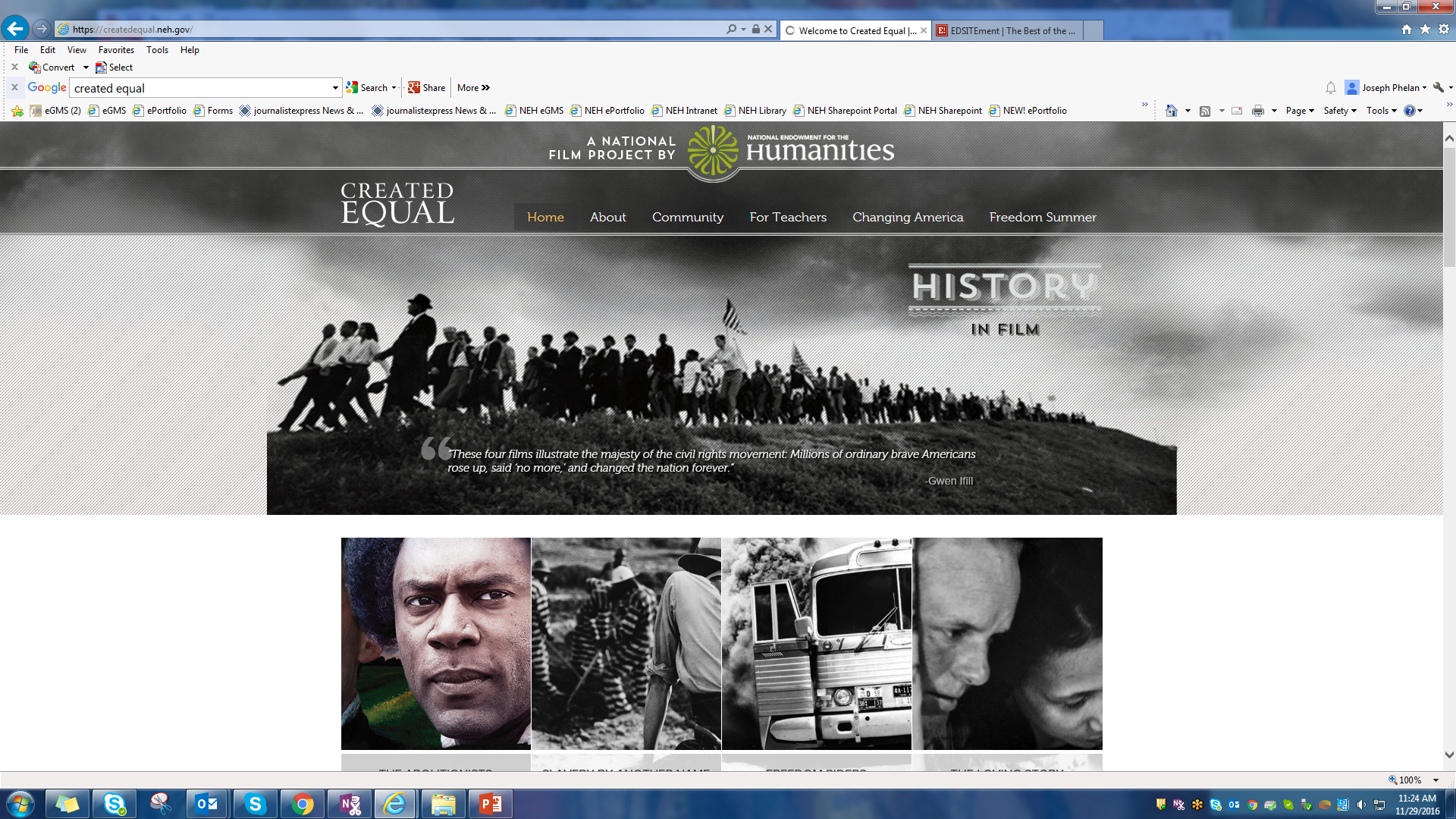 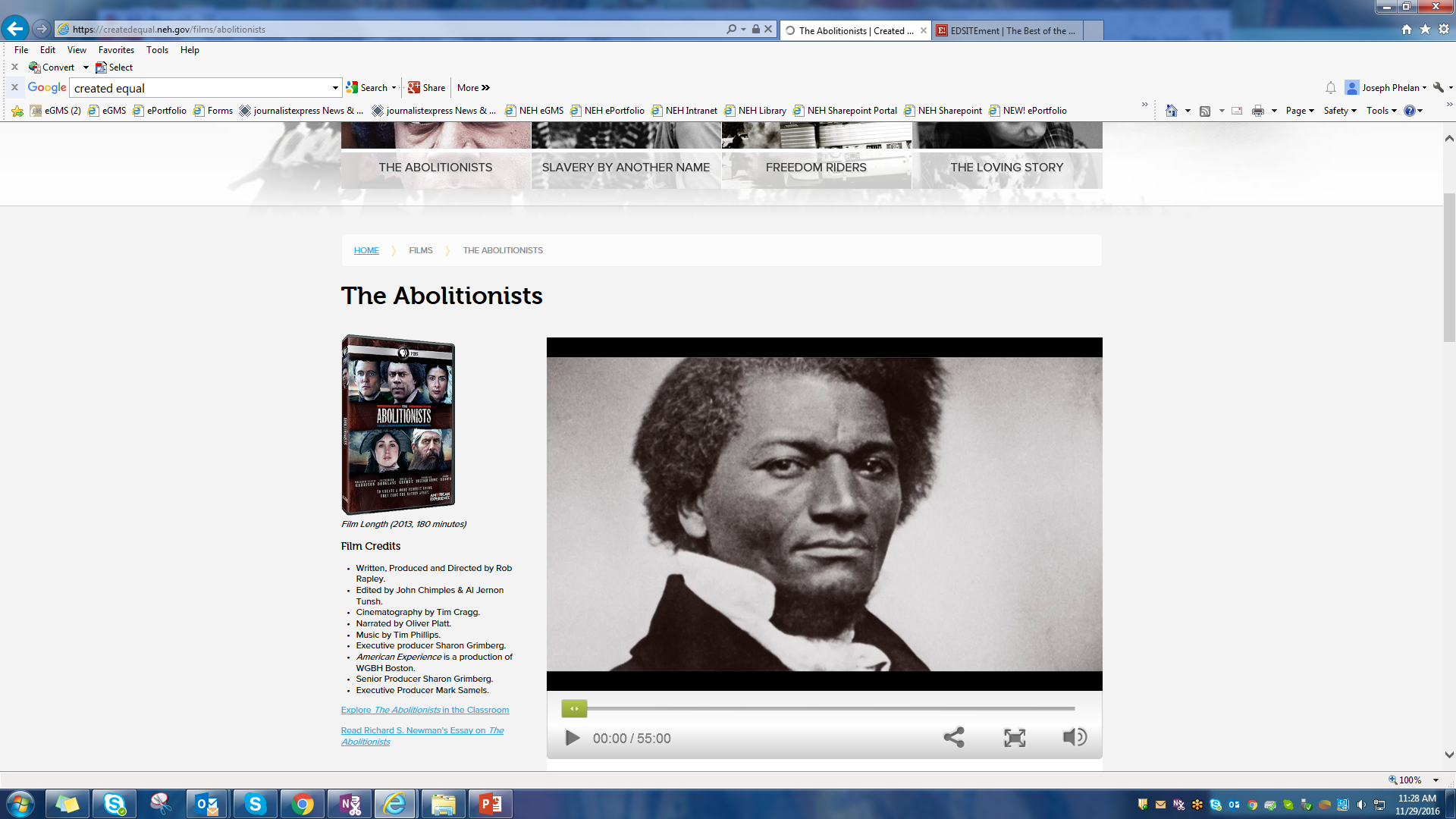 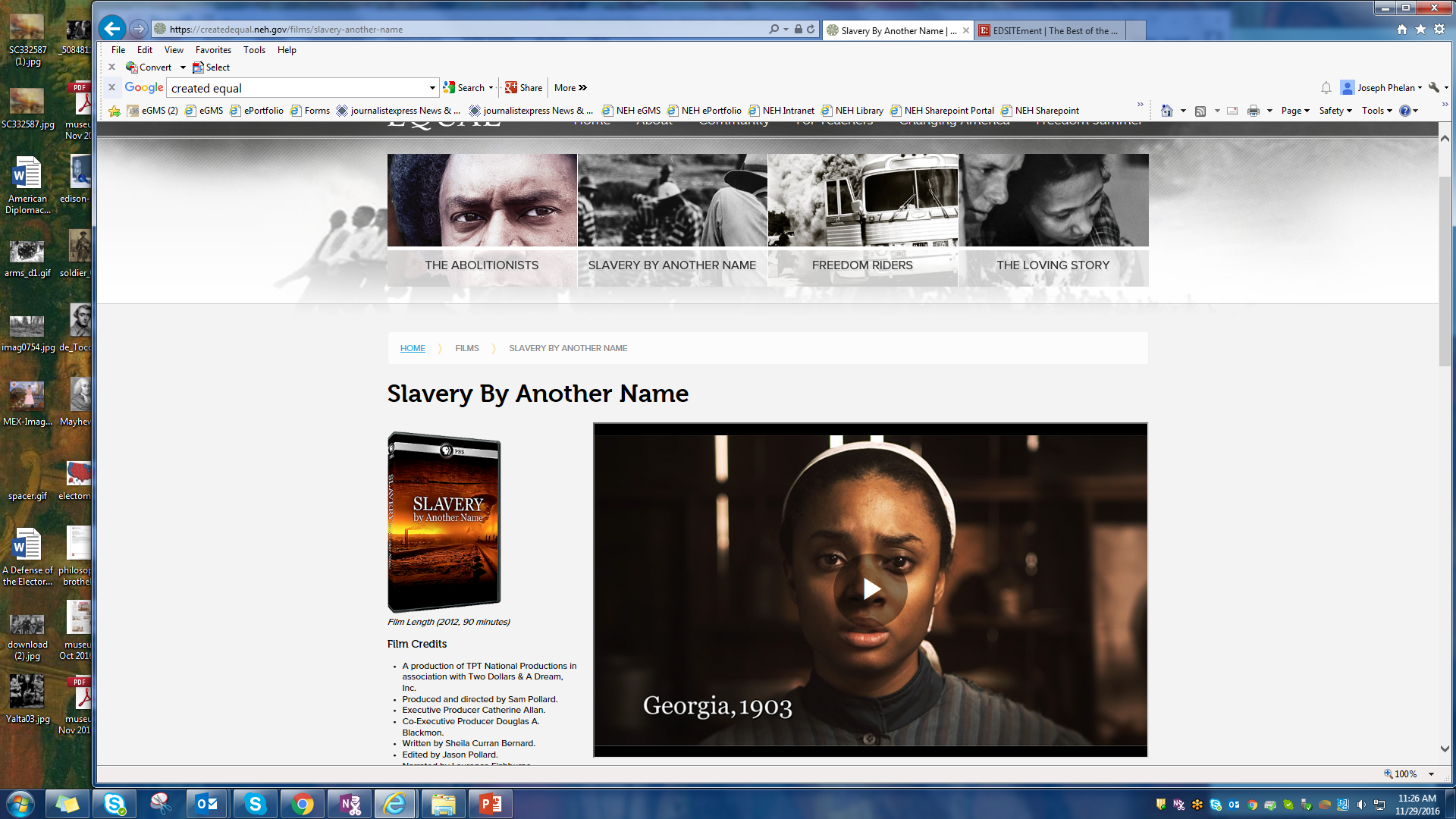 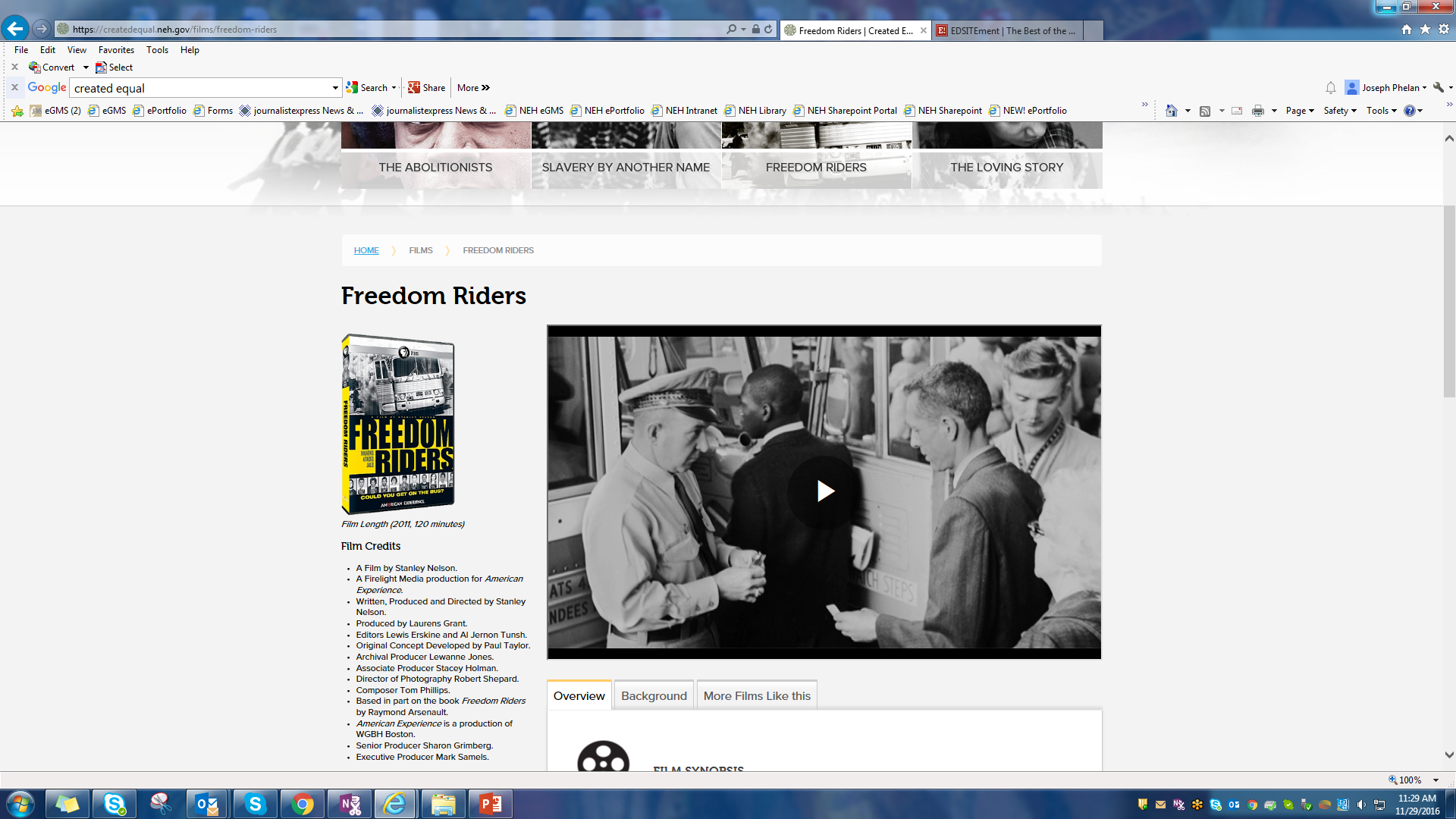 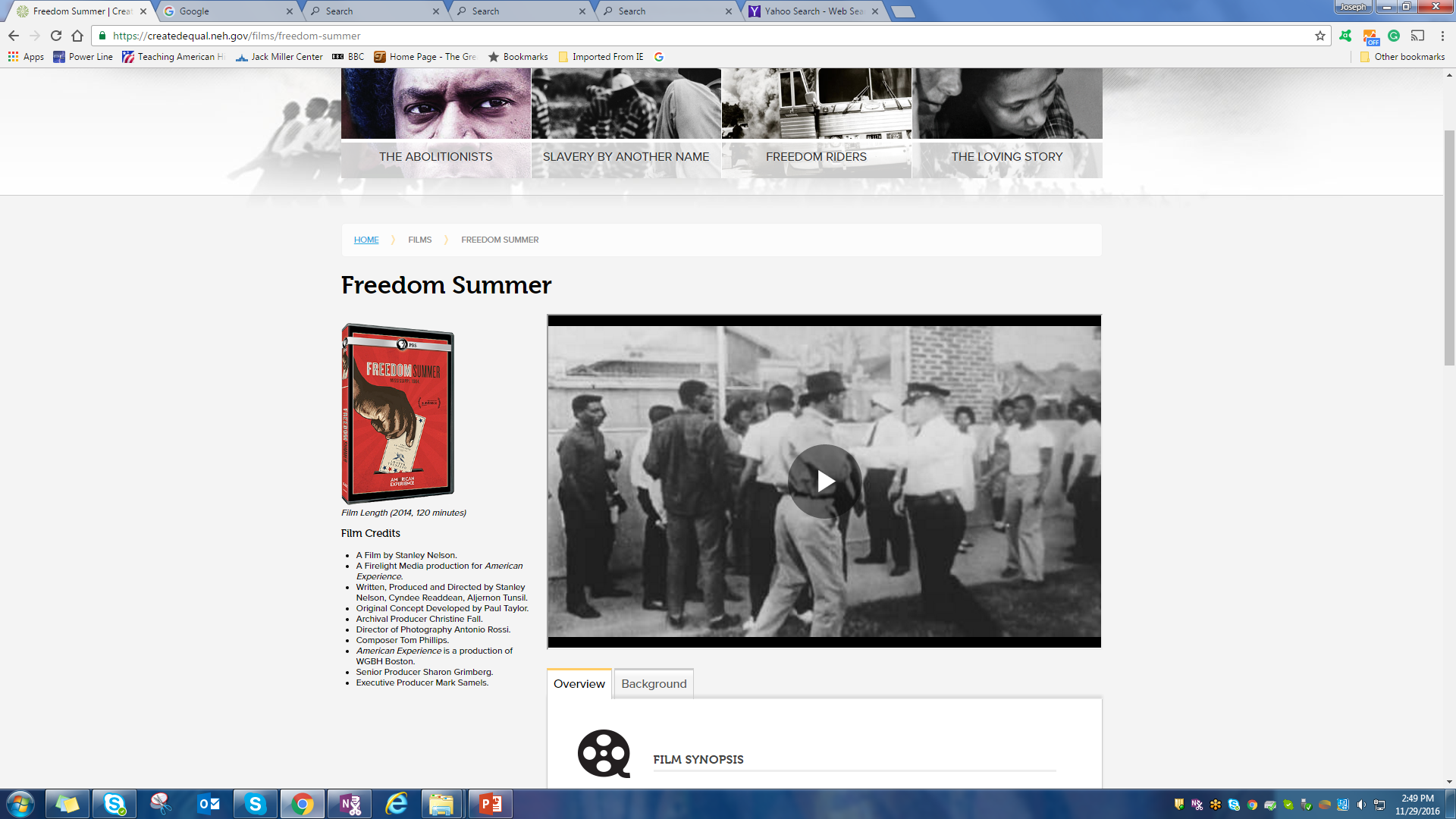 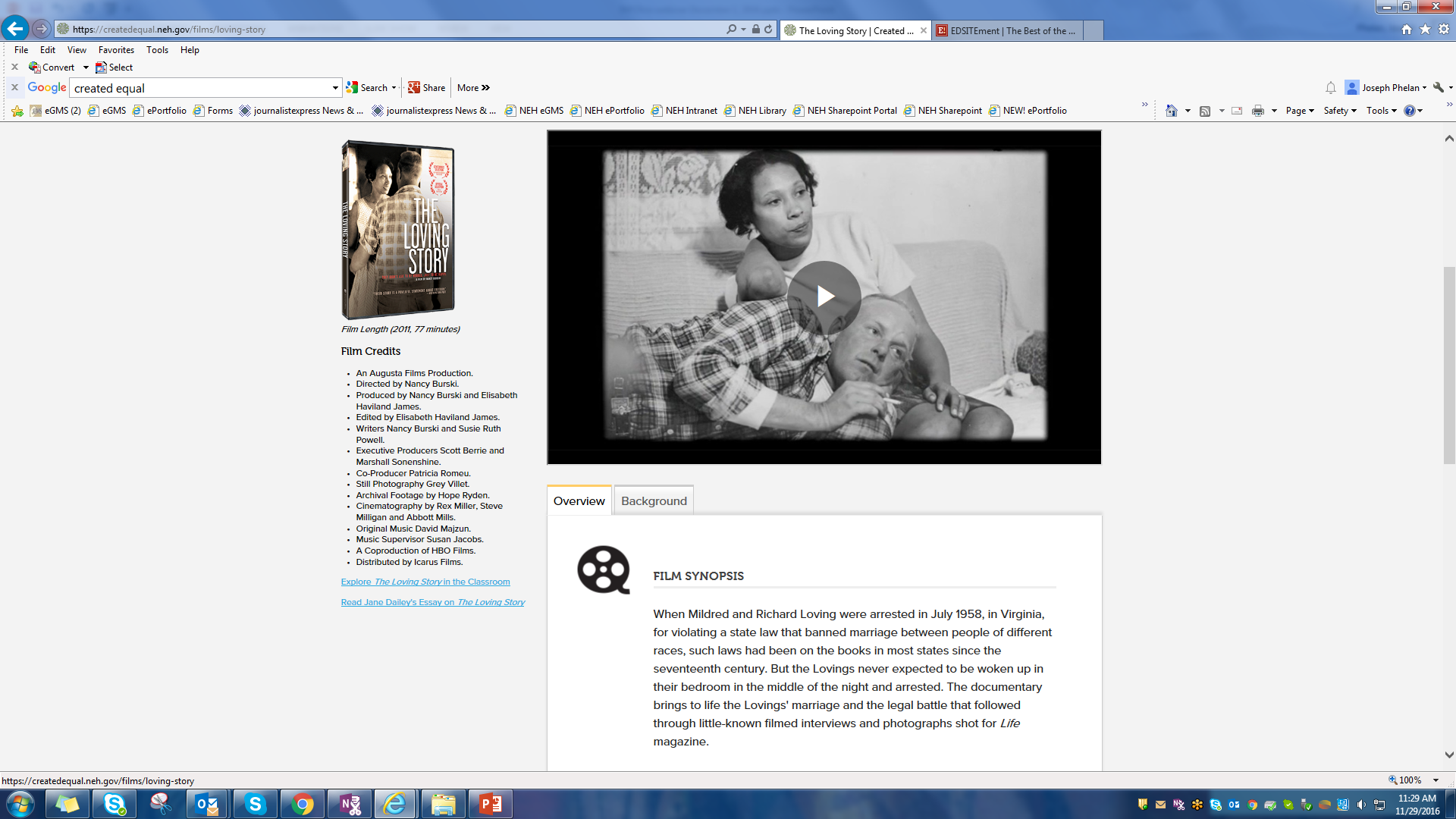 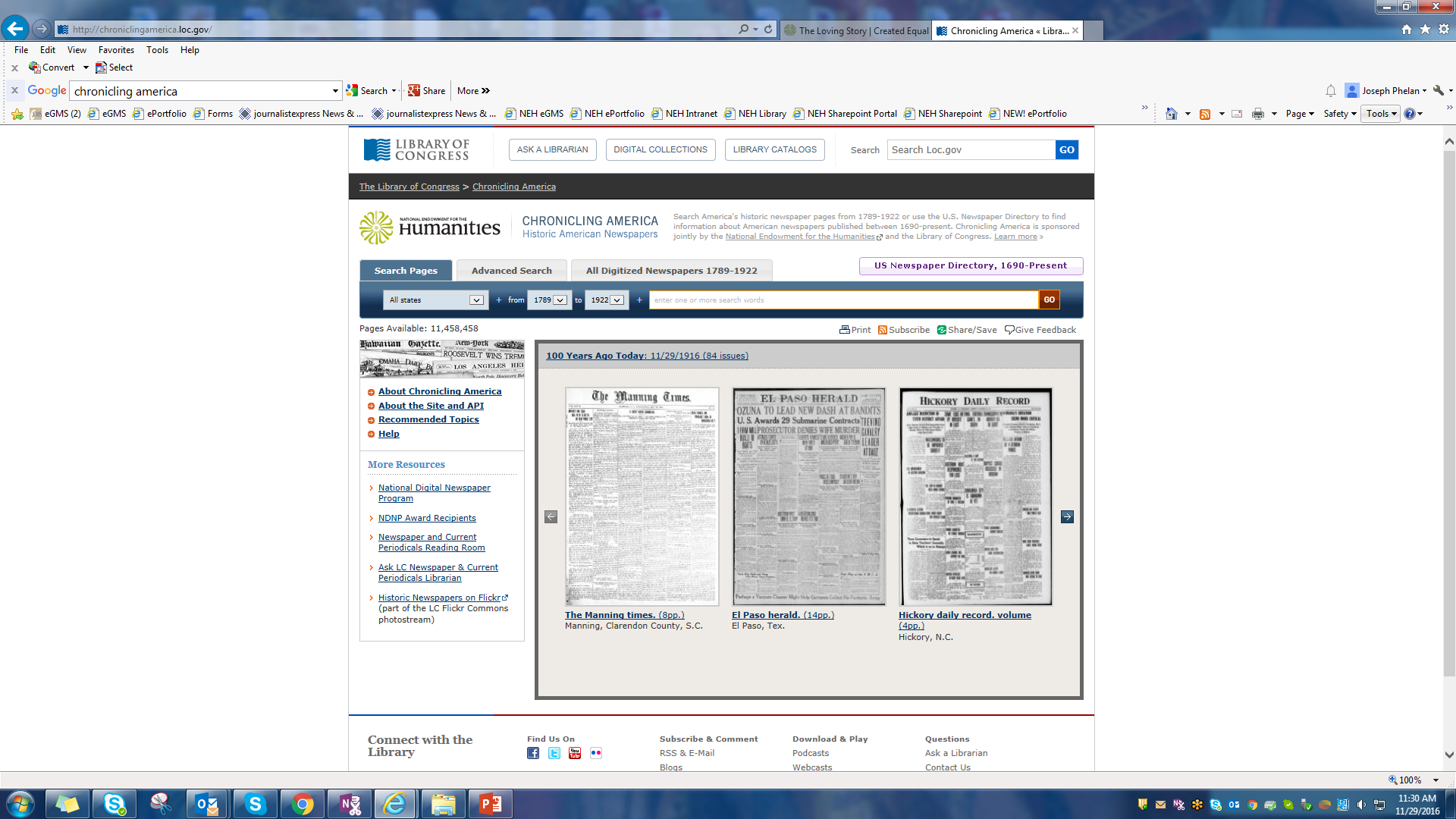 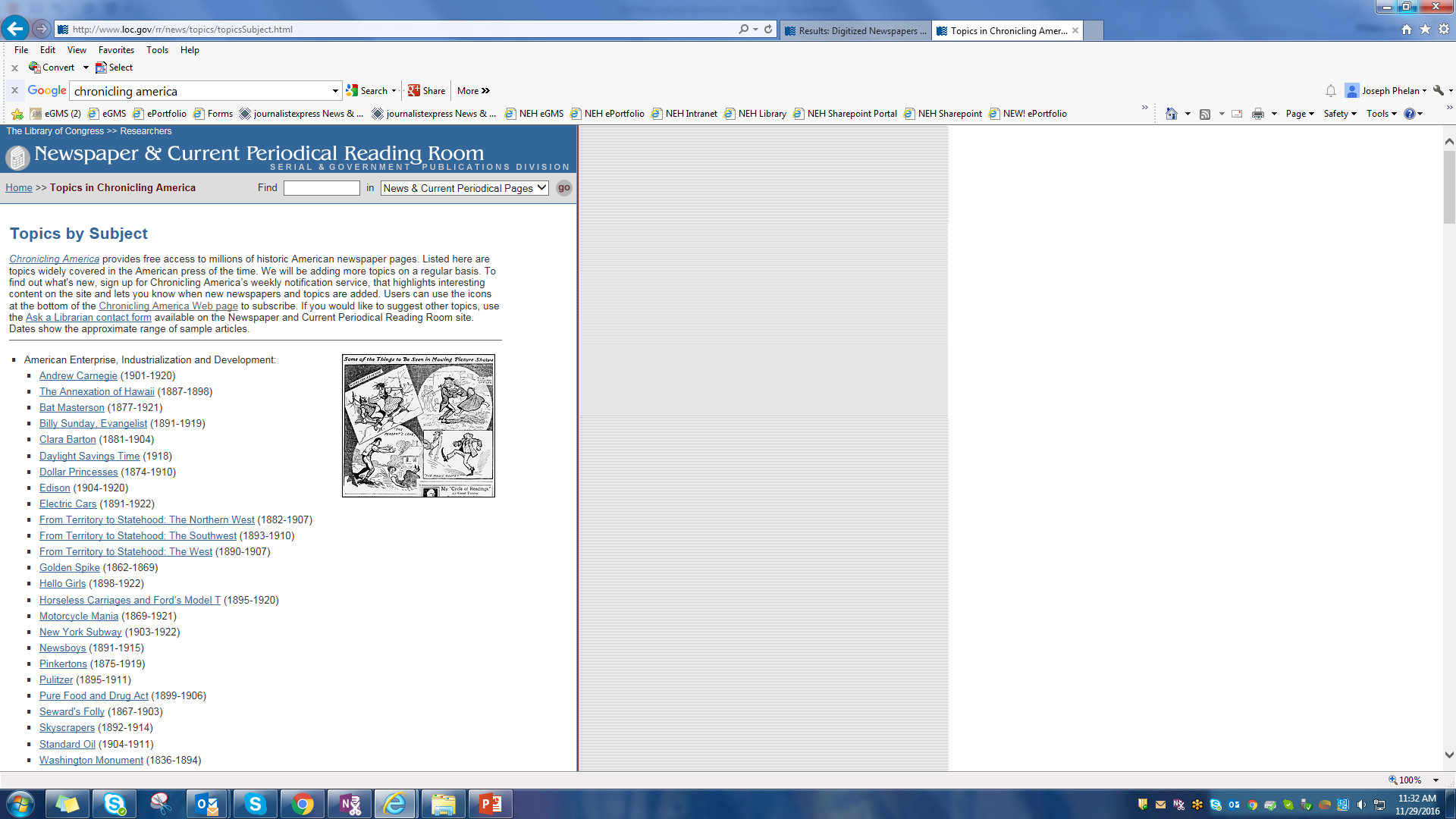 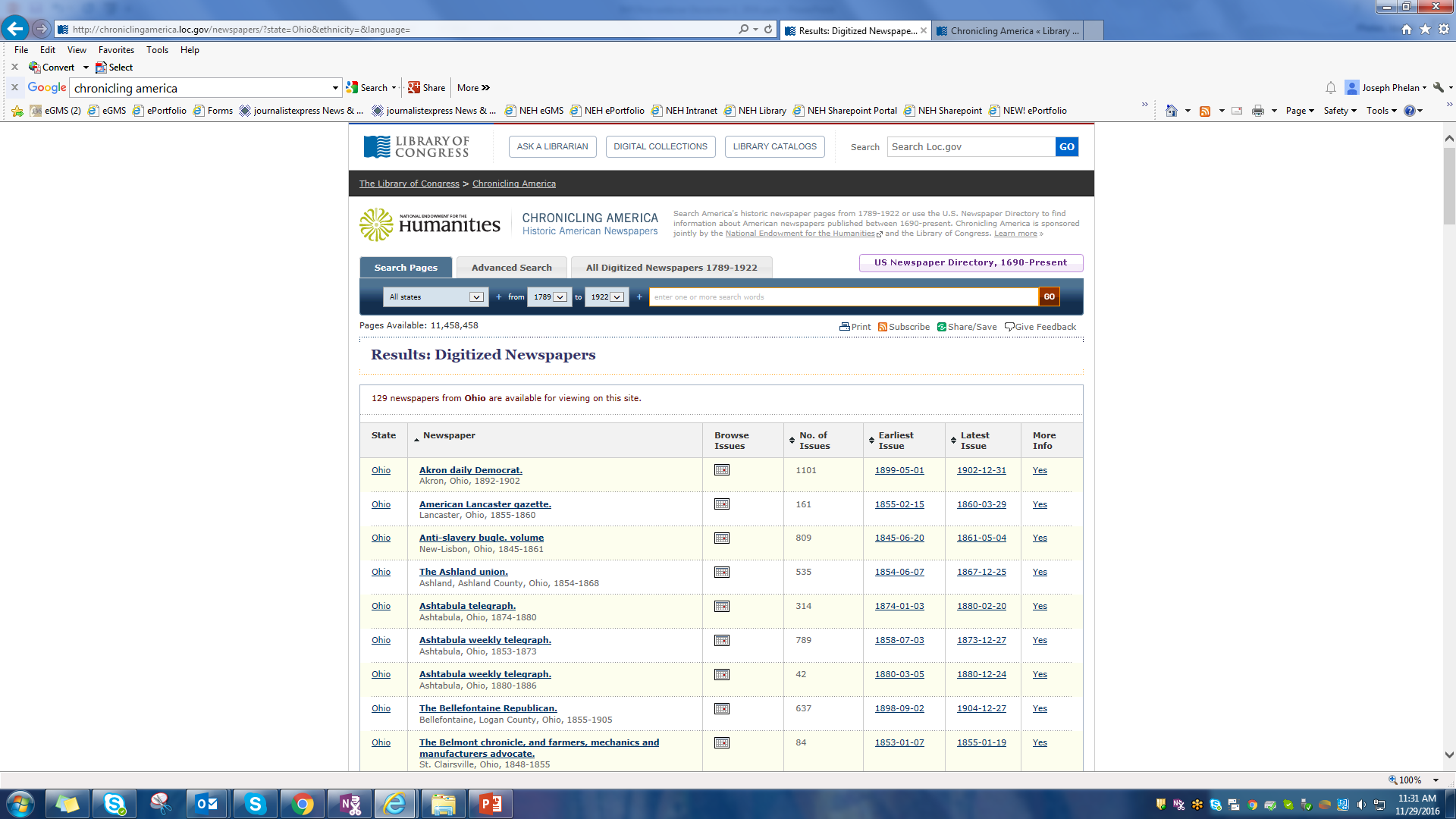 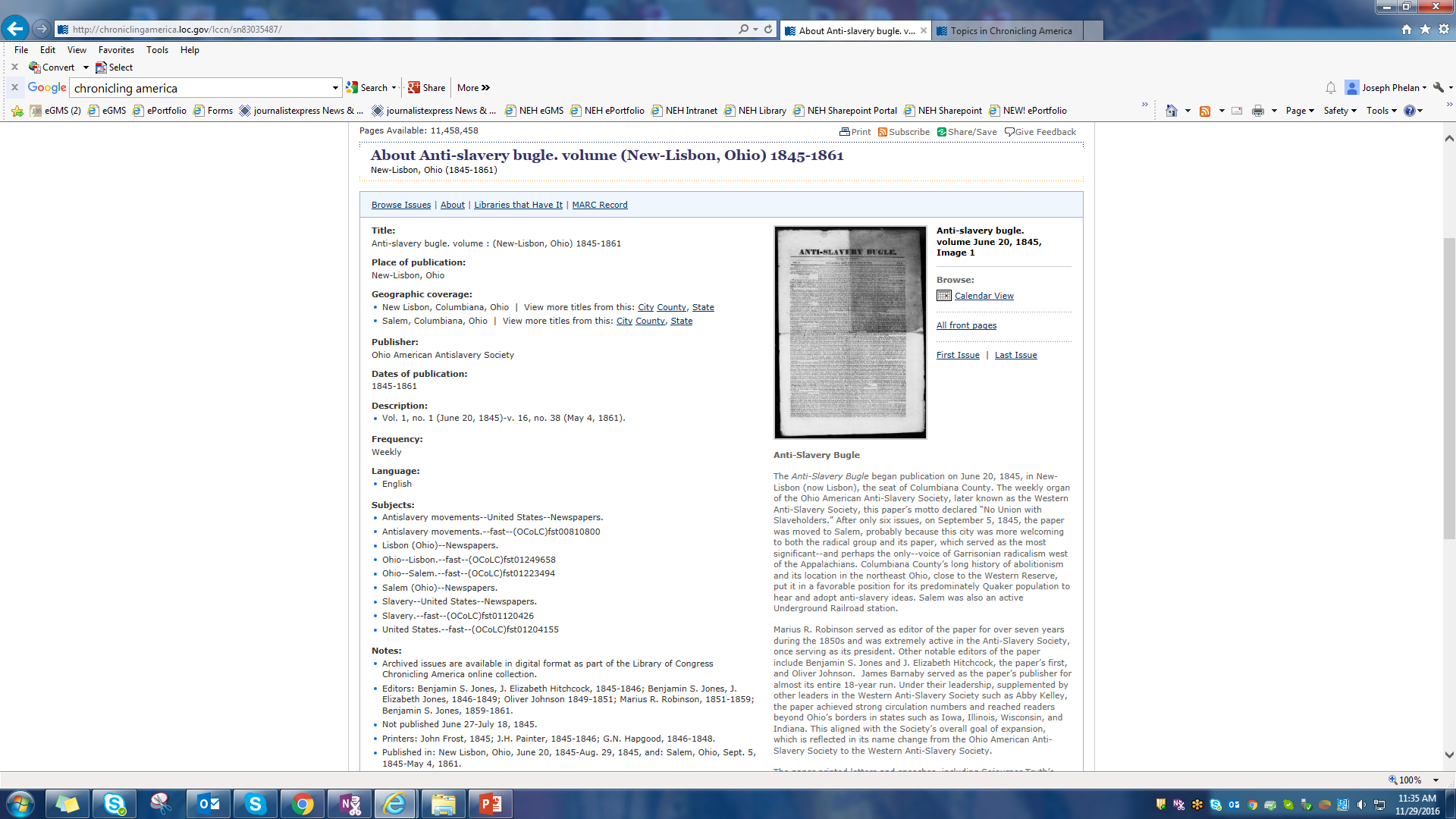 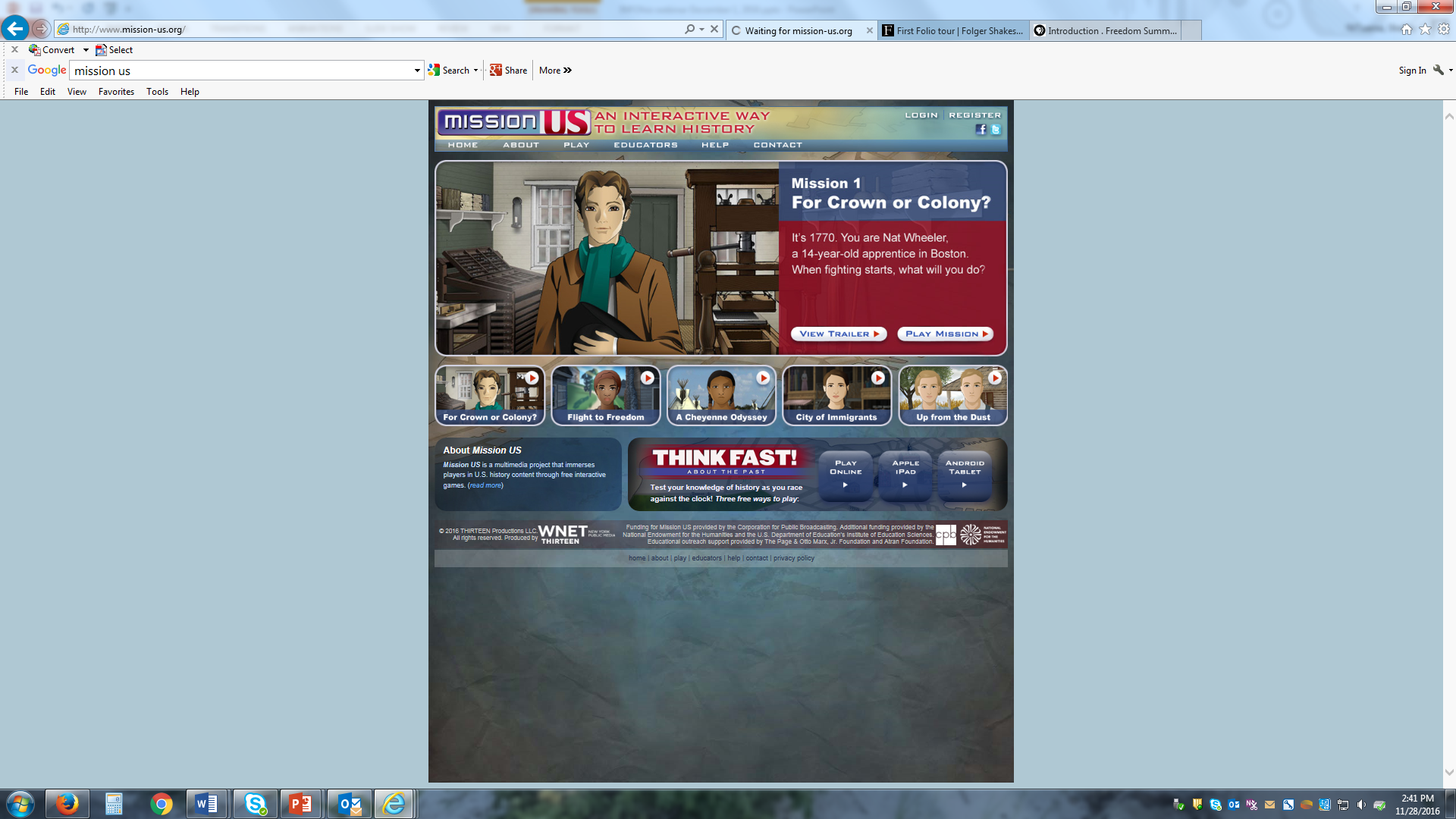 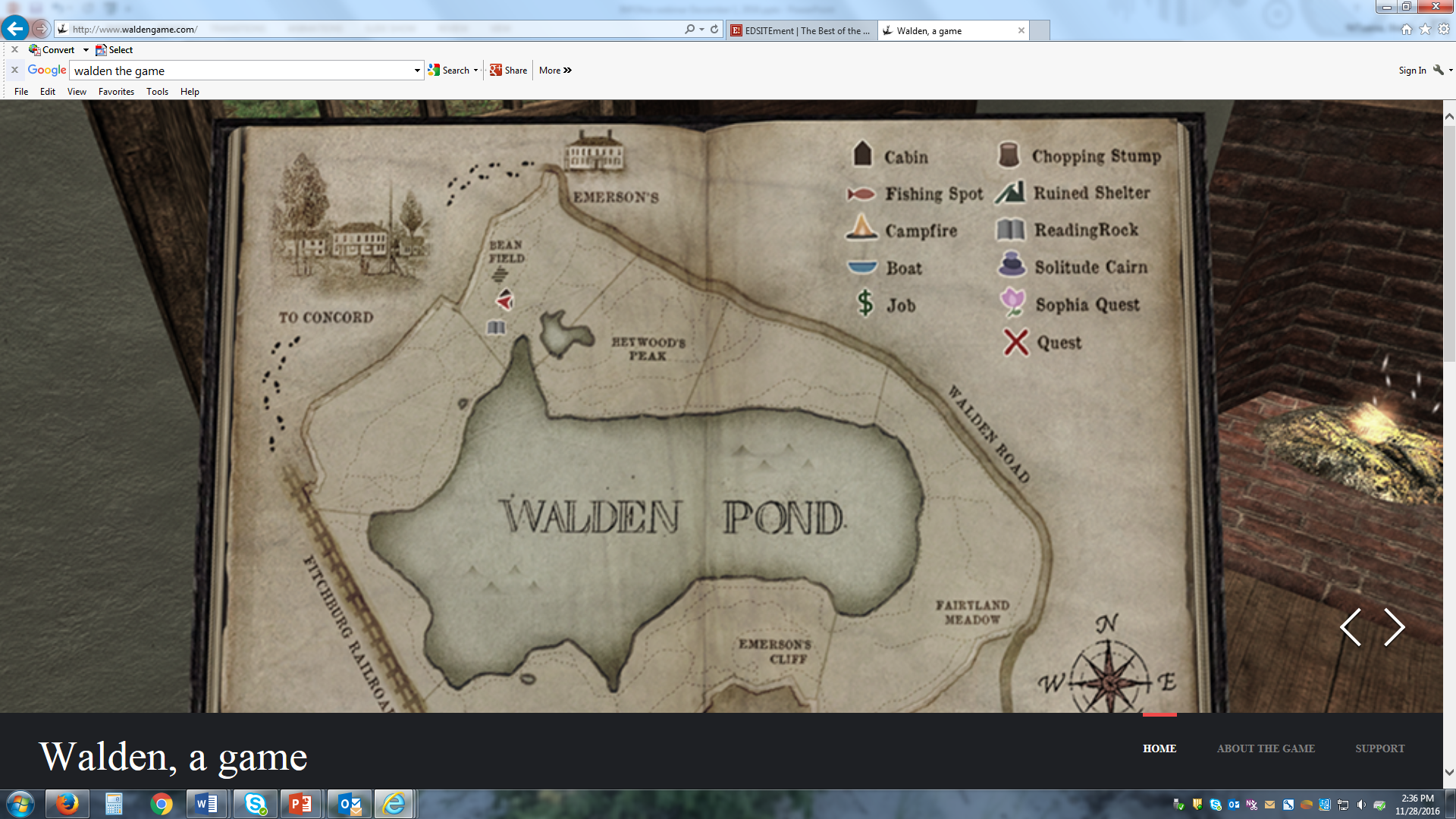 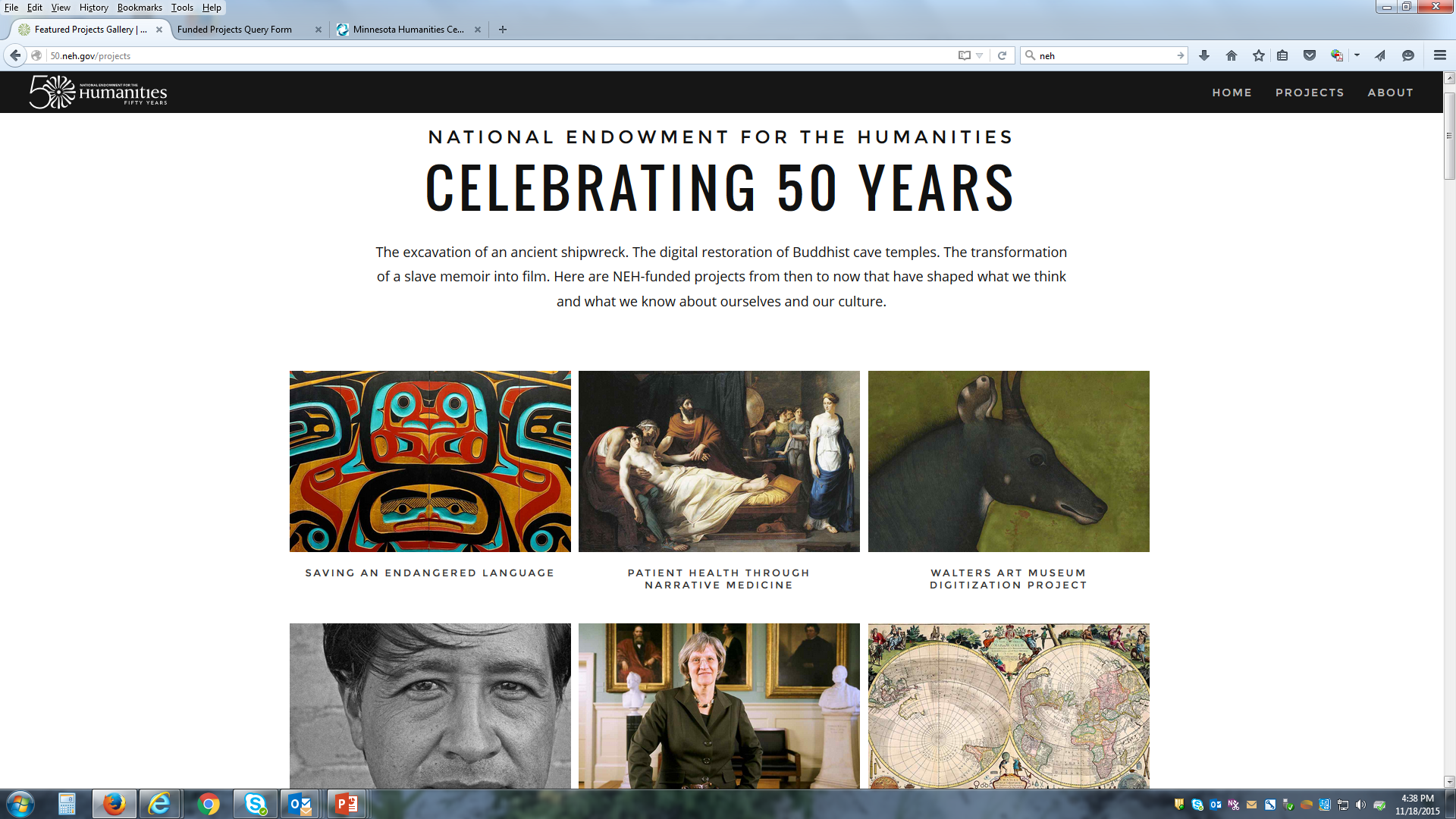 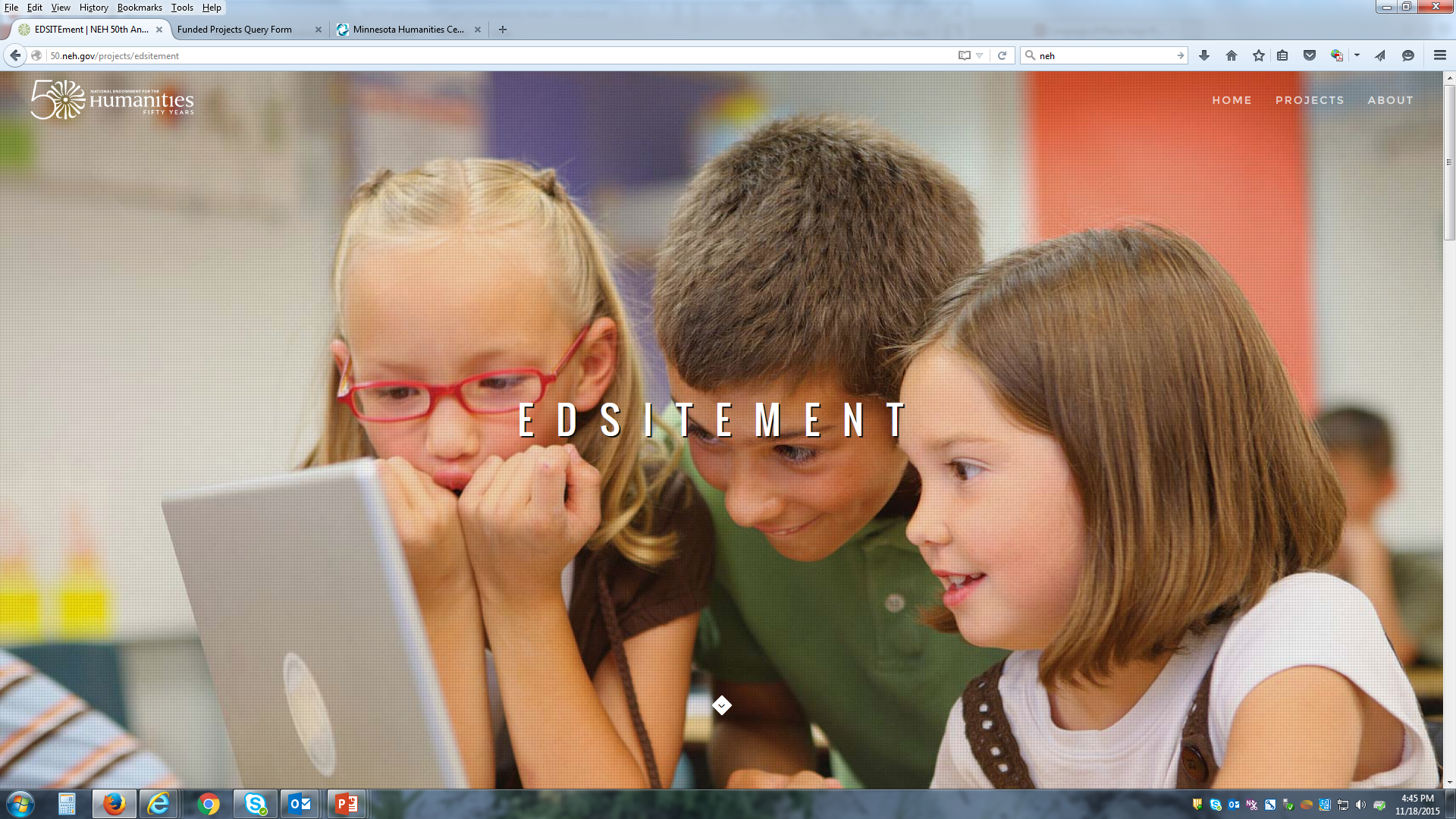 Poll Question 2.
Are you are familiar with the EDSITEment website?  	Please click on the little guy at the top of your screen and                choose the green (yes) or red (no) circle.
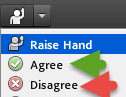 Presented by:
Presented by:
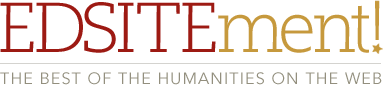 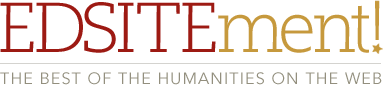 NEH’s EDSITEment is …
a 18-year-old, award-winning website of the National Endowment for the Humanities edsitement.neh.gov

a dynamic resource for teachers, librarians, students, and life-long learners

a repository of over 500 lessons, 400+ websites vetted for classroom excellence, all aligned with the Common Core State Standards

a resource filled with timely ideas accessible through multiple platforms, including a monthly newsletter, Face Book, Twitter, and a Closer Readings+ blog edsitement.neh.gov/blog

with over 2.5 million visits per year and over 14 thousand per day during periods of peak educational use
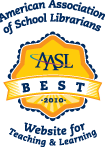 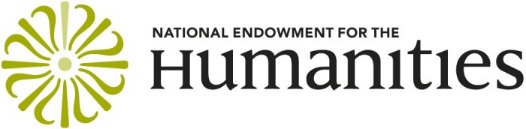 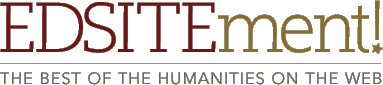 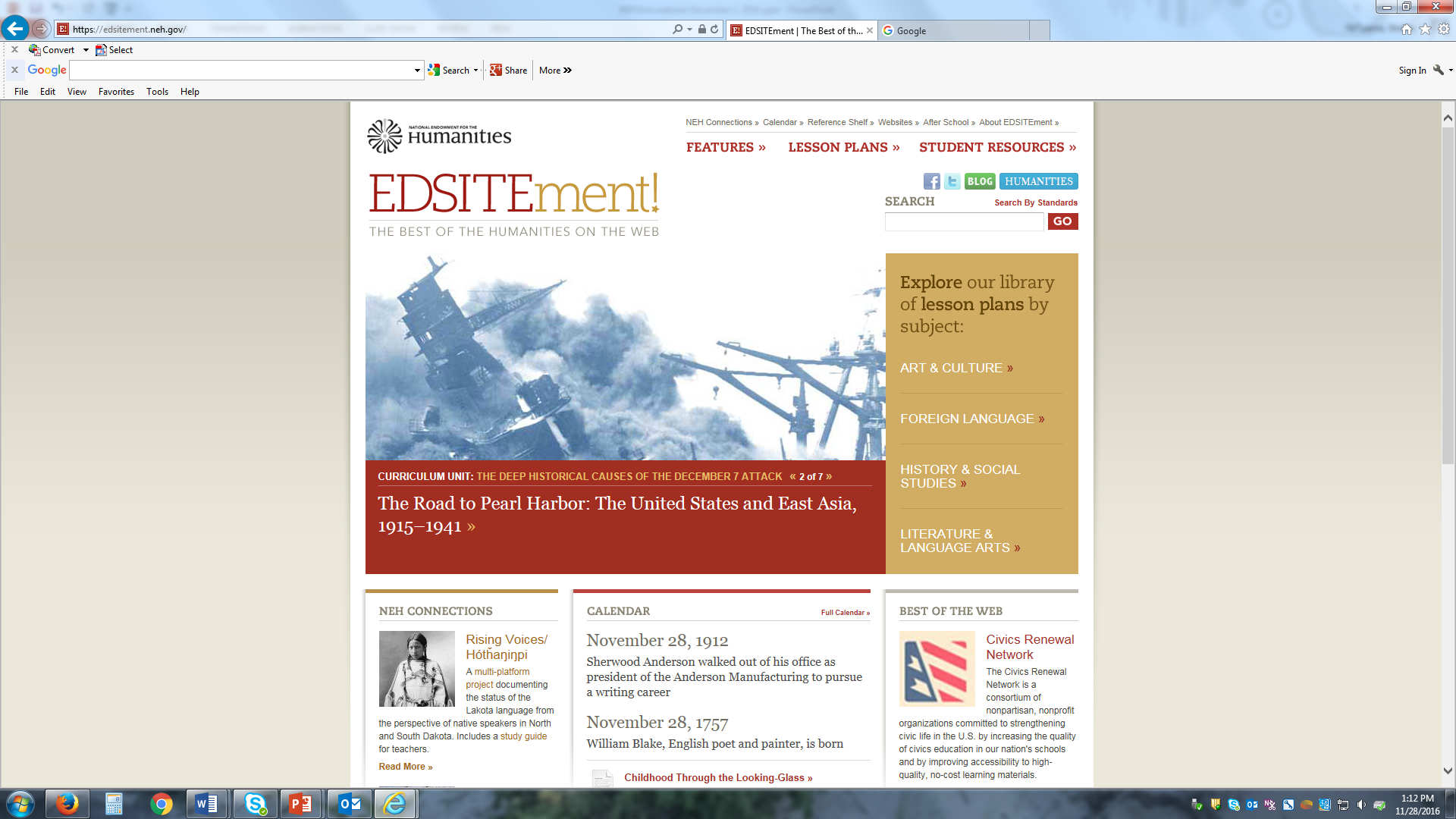 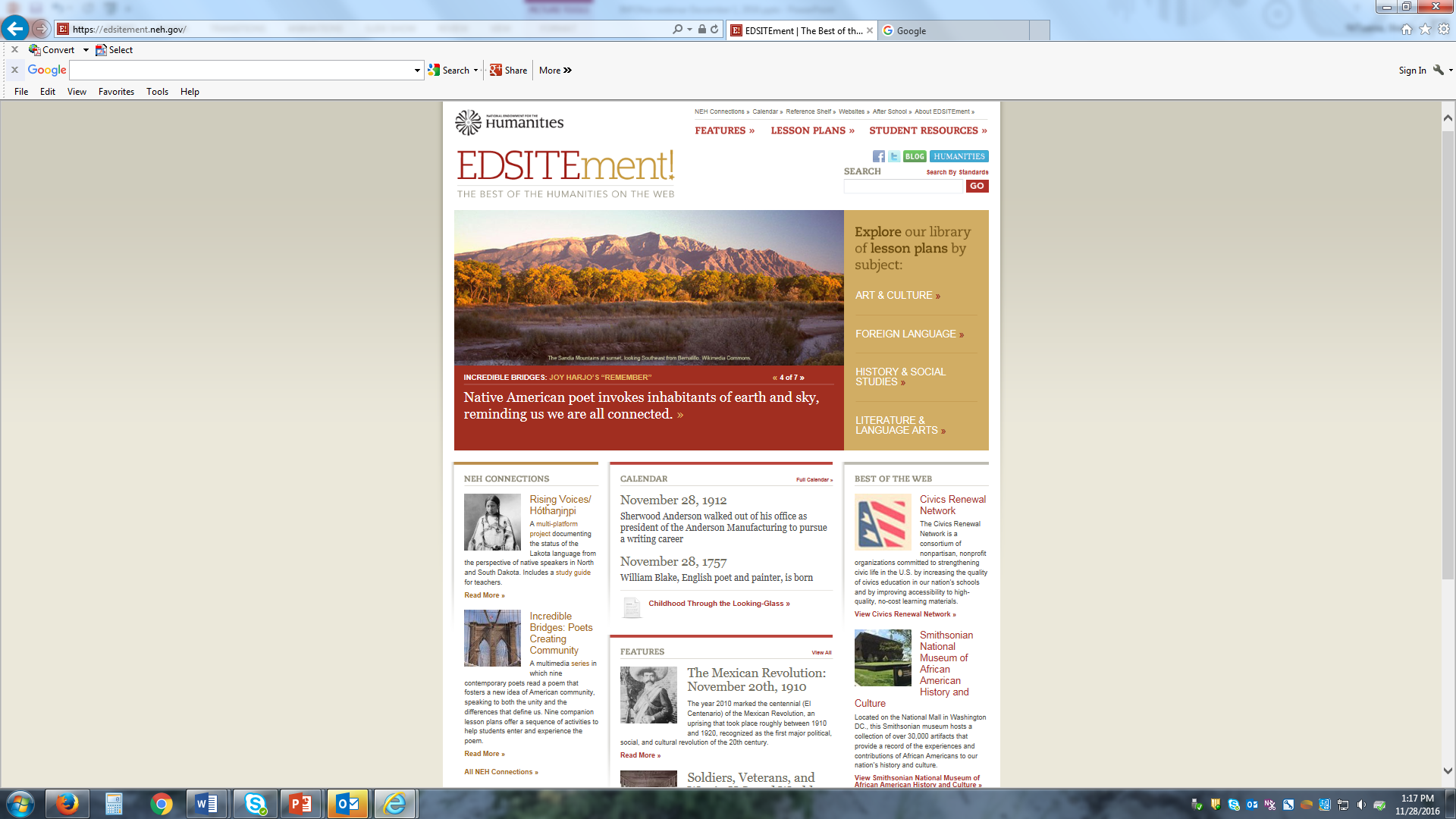 Poll Question 3.
How many of you are finding it a challenge to meet the Common Core State Standards?
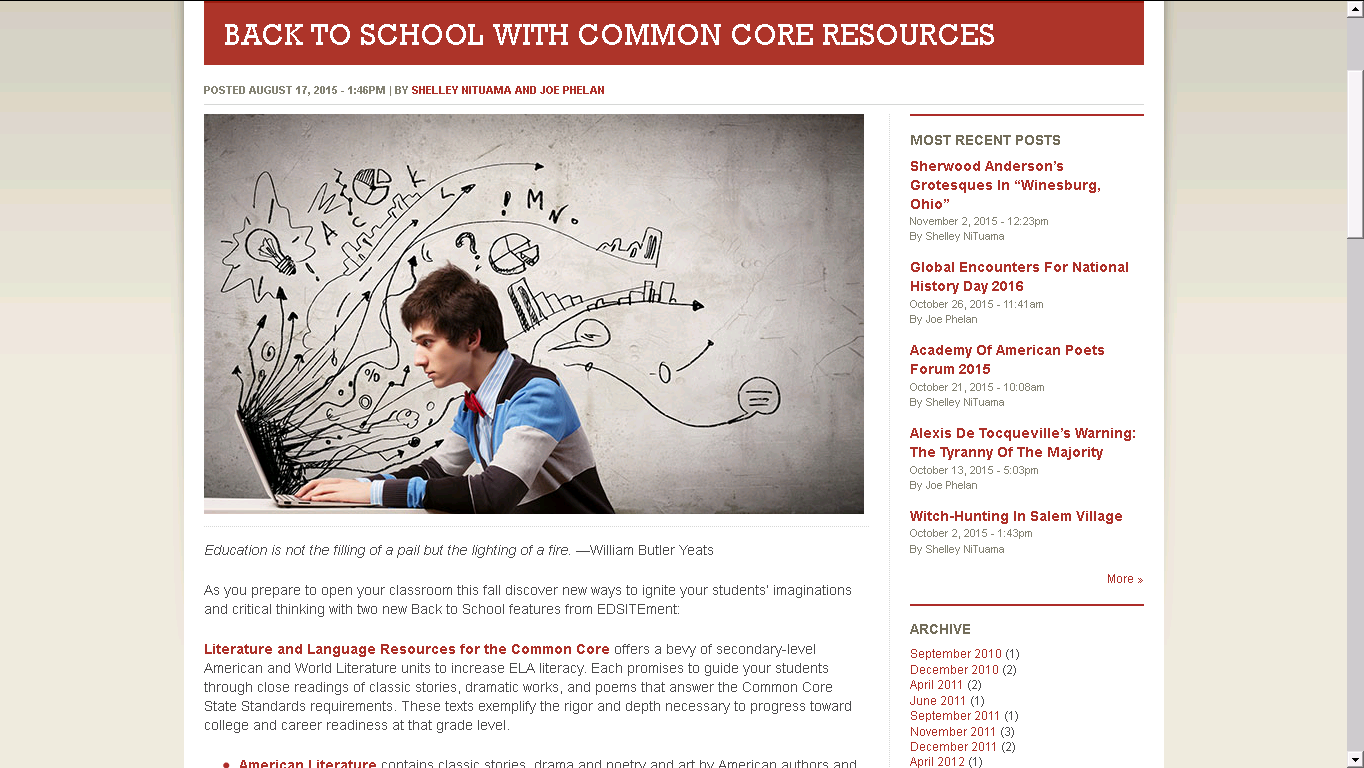 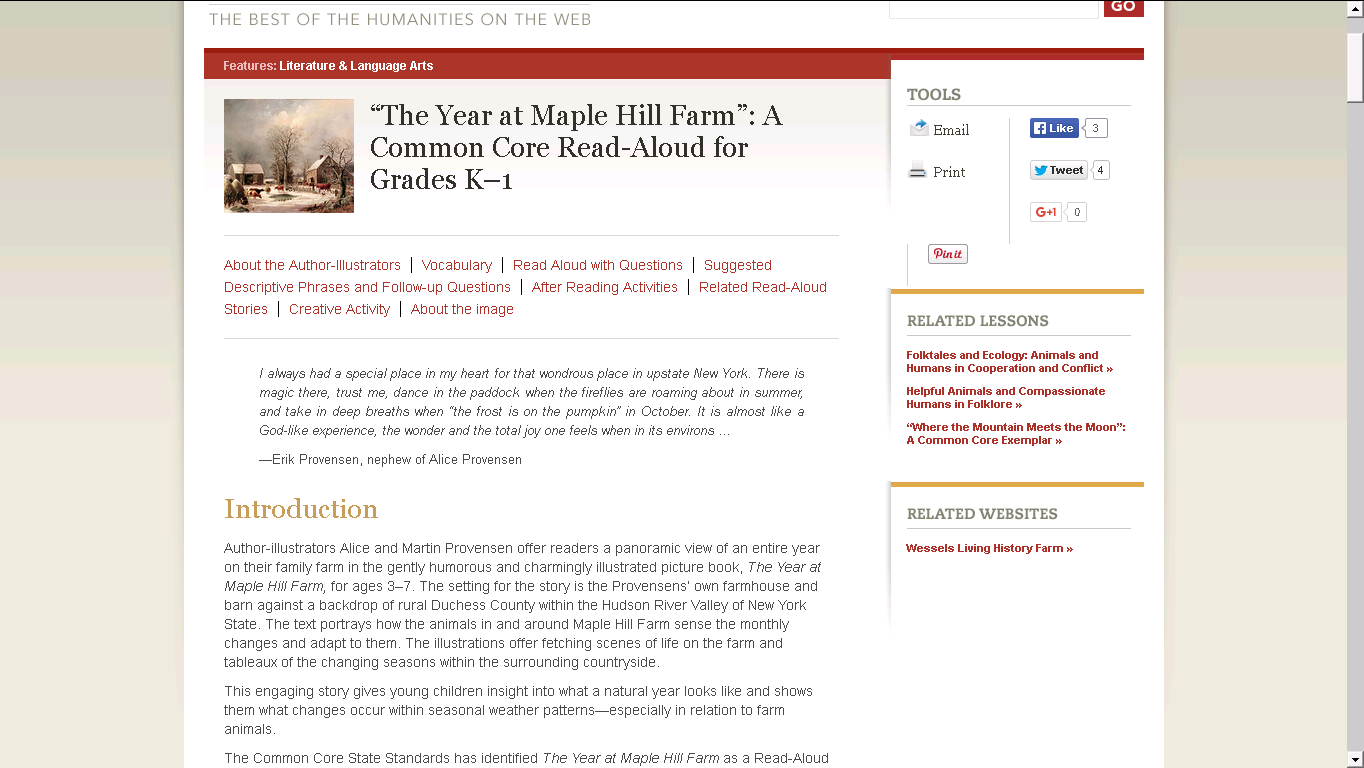 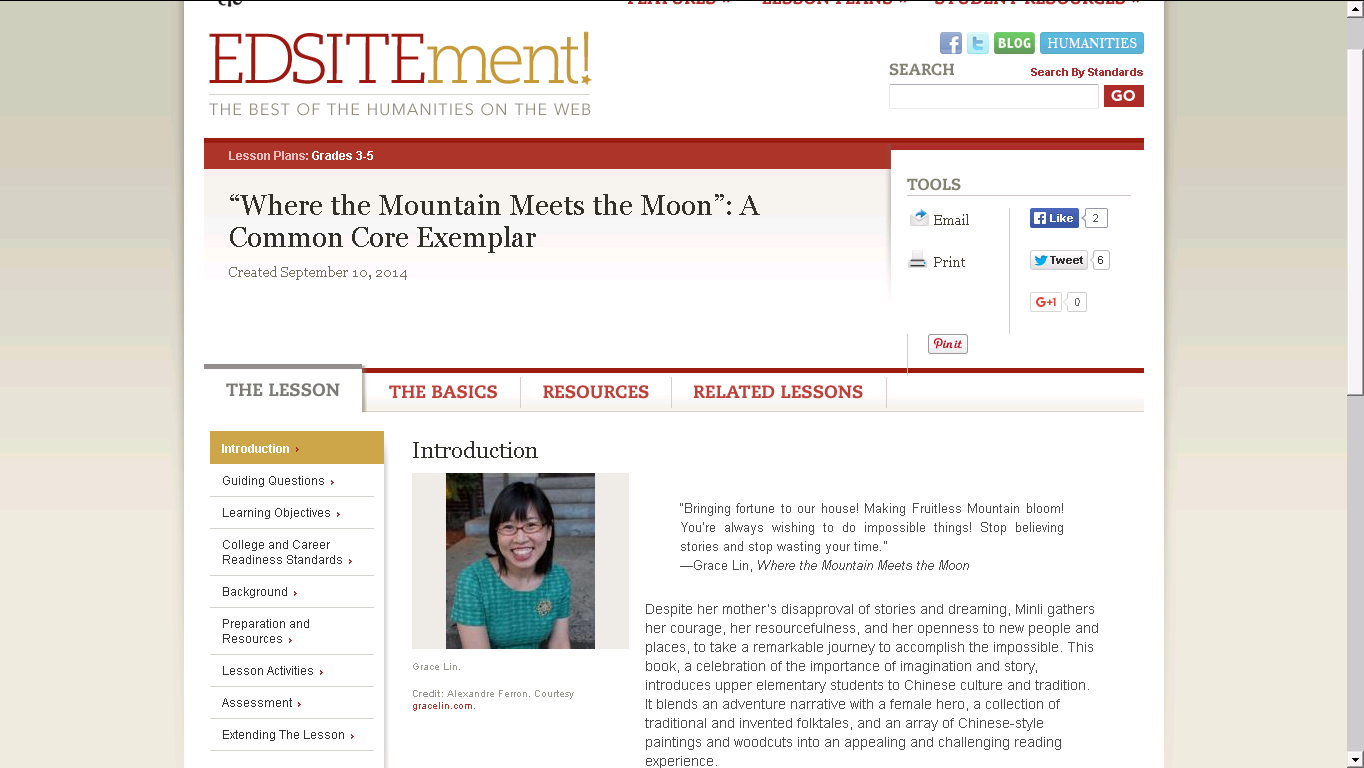 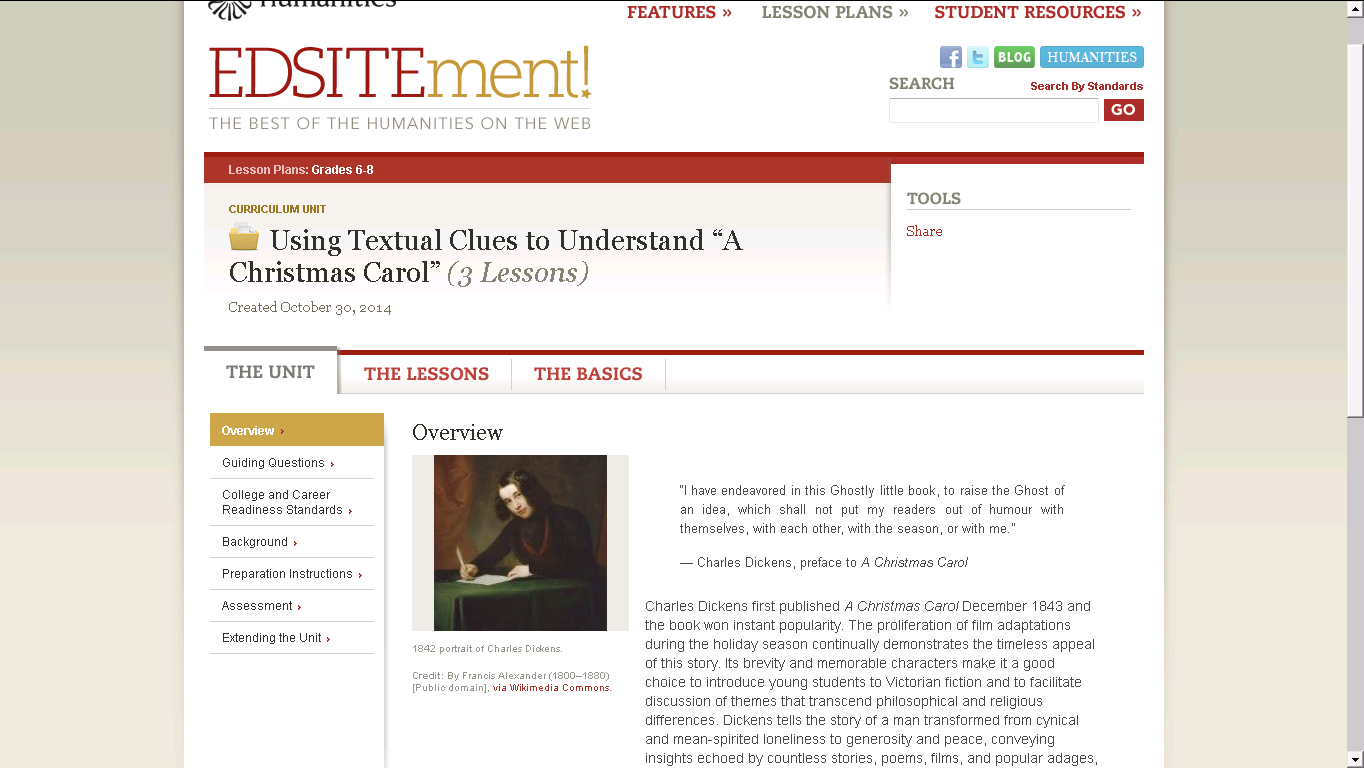 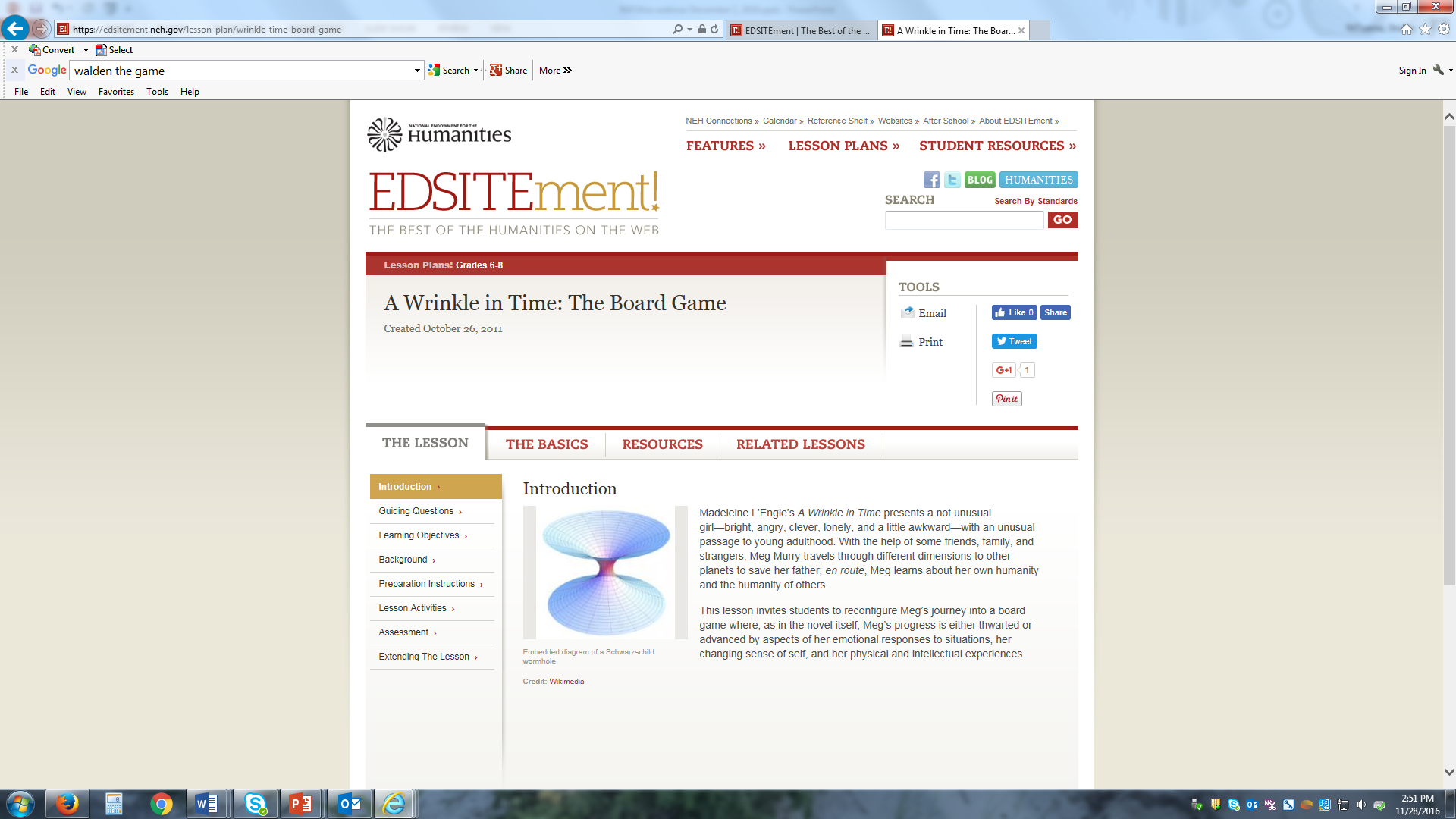 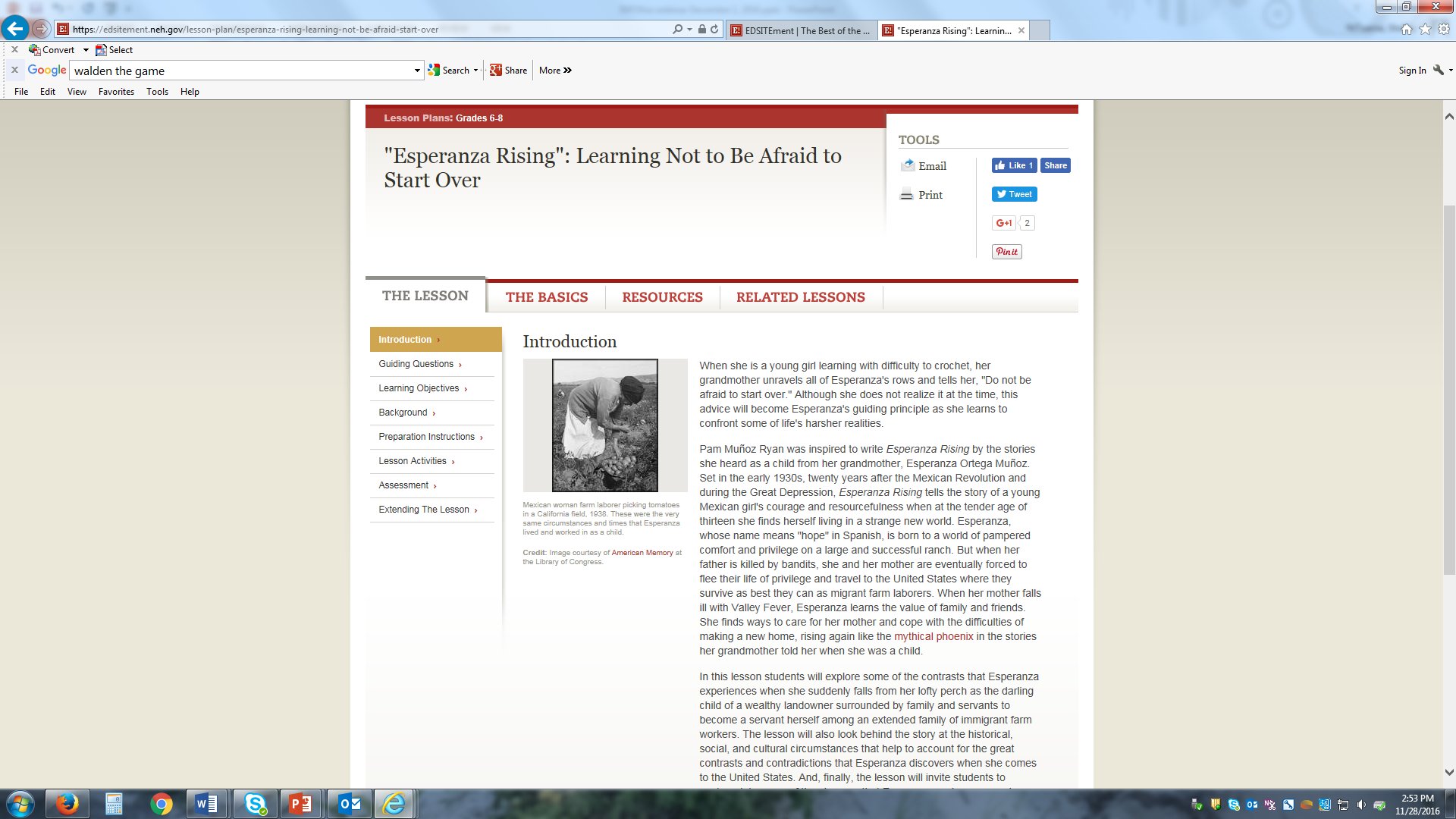 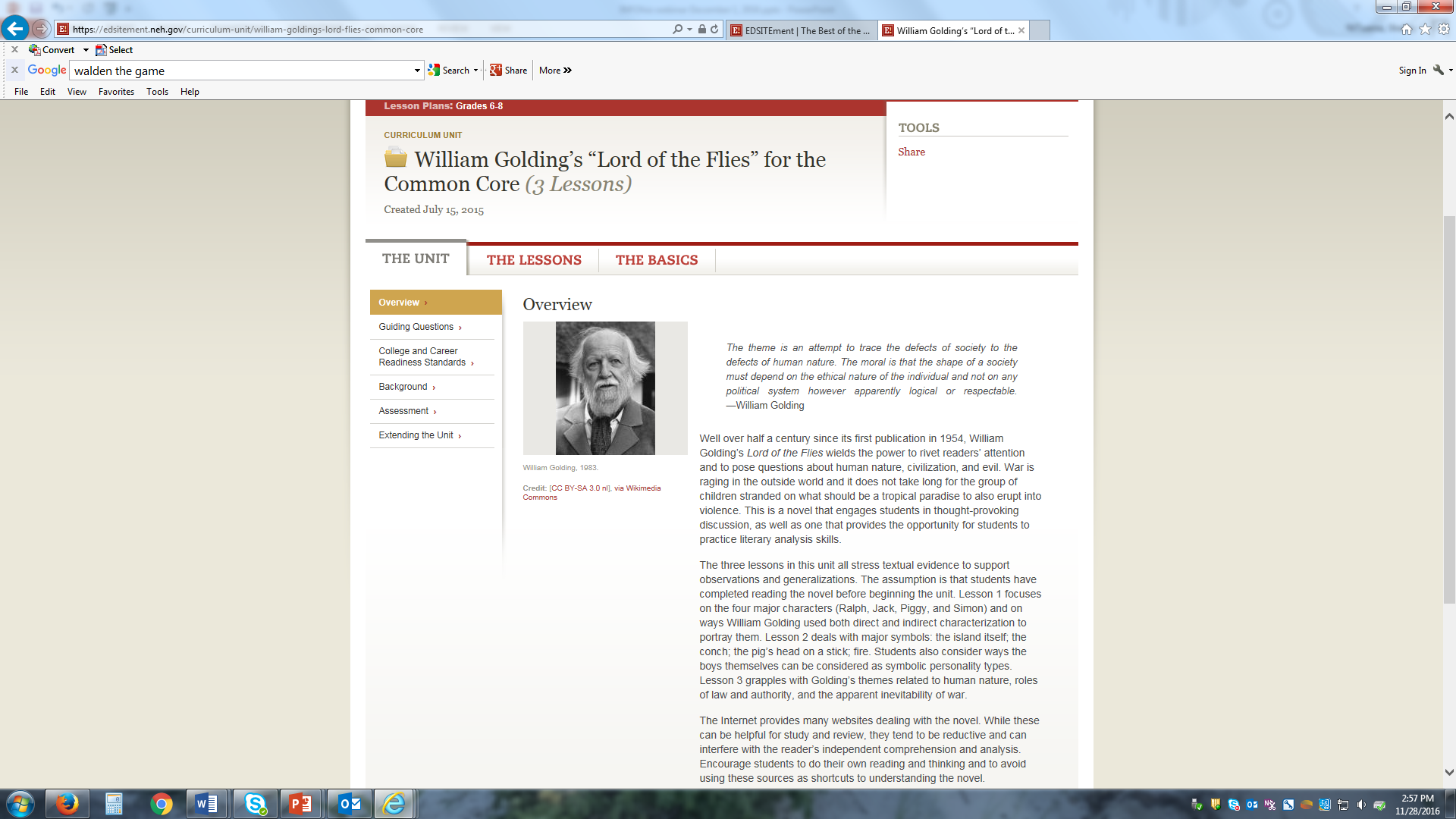 Poll Question 4
How many of you integrate poetry into your classroom teaching?
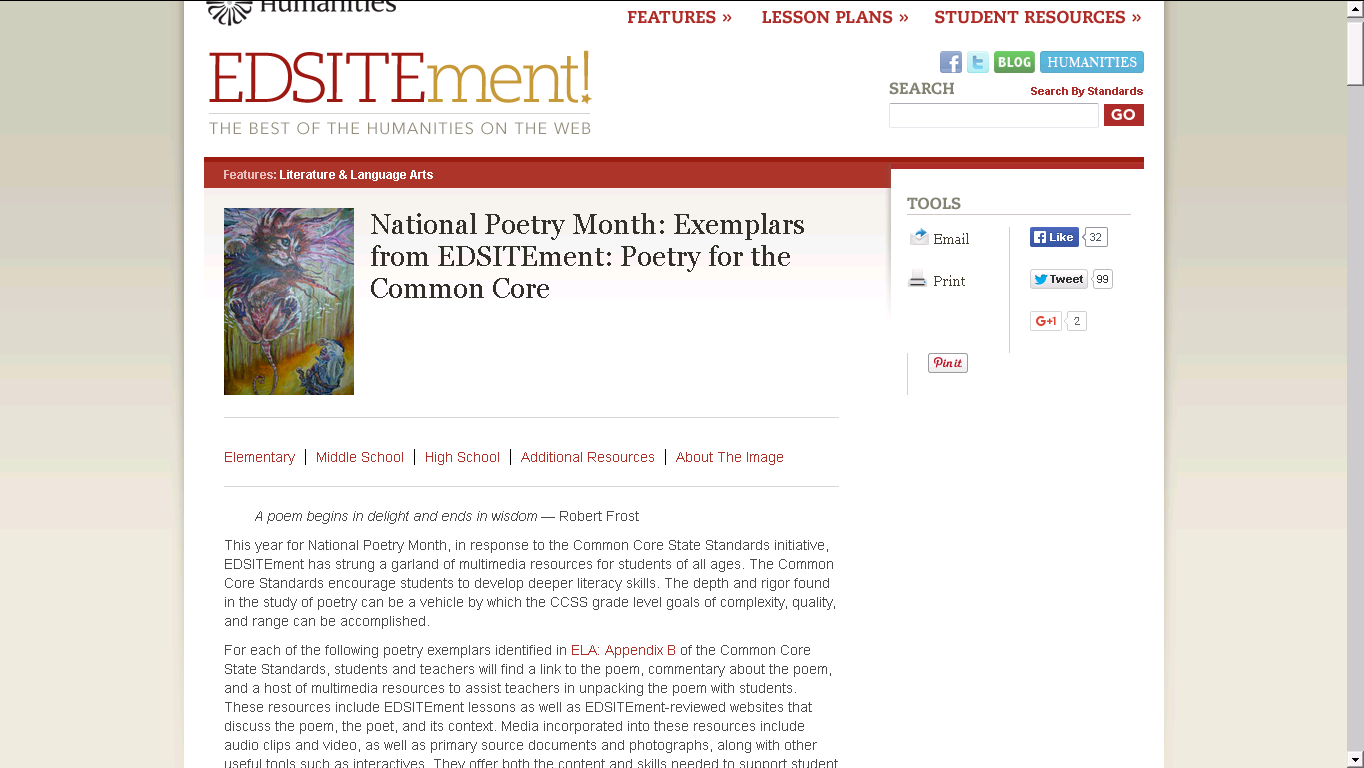 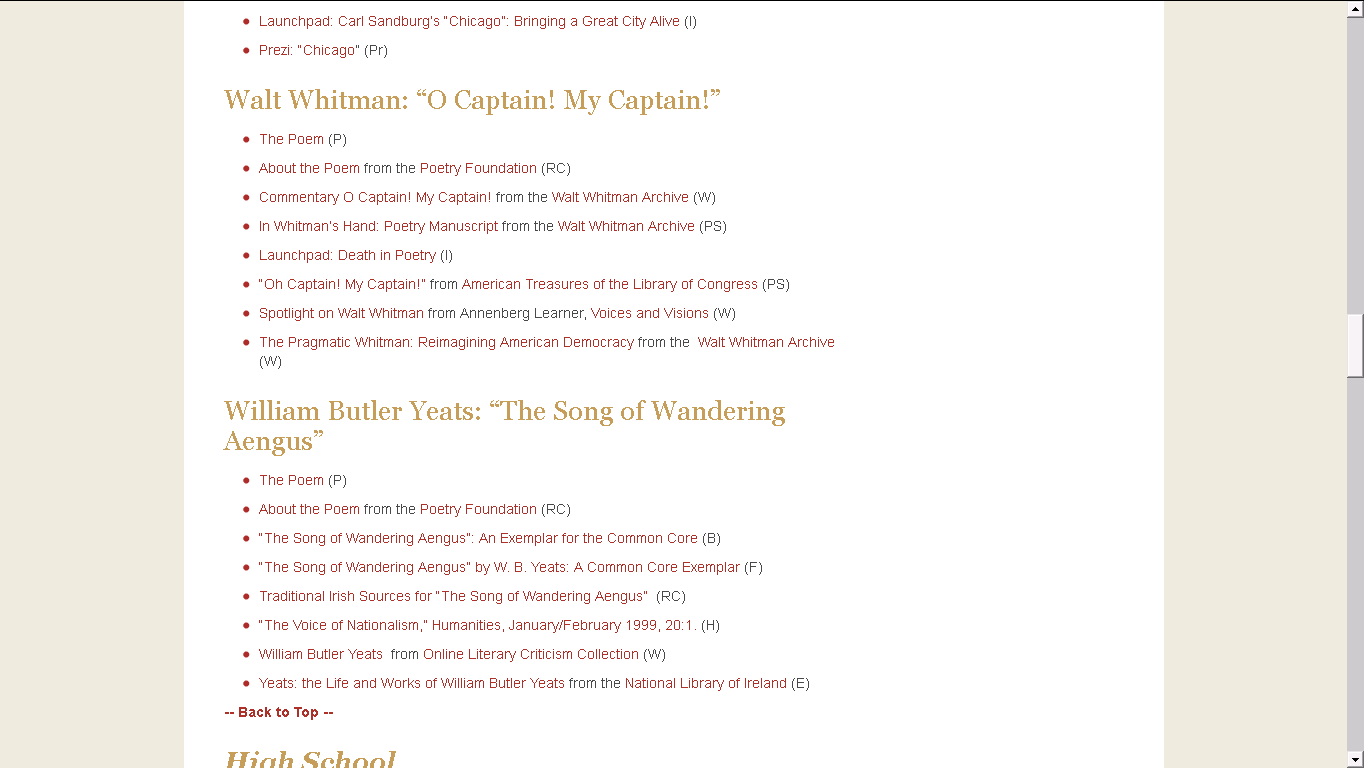 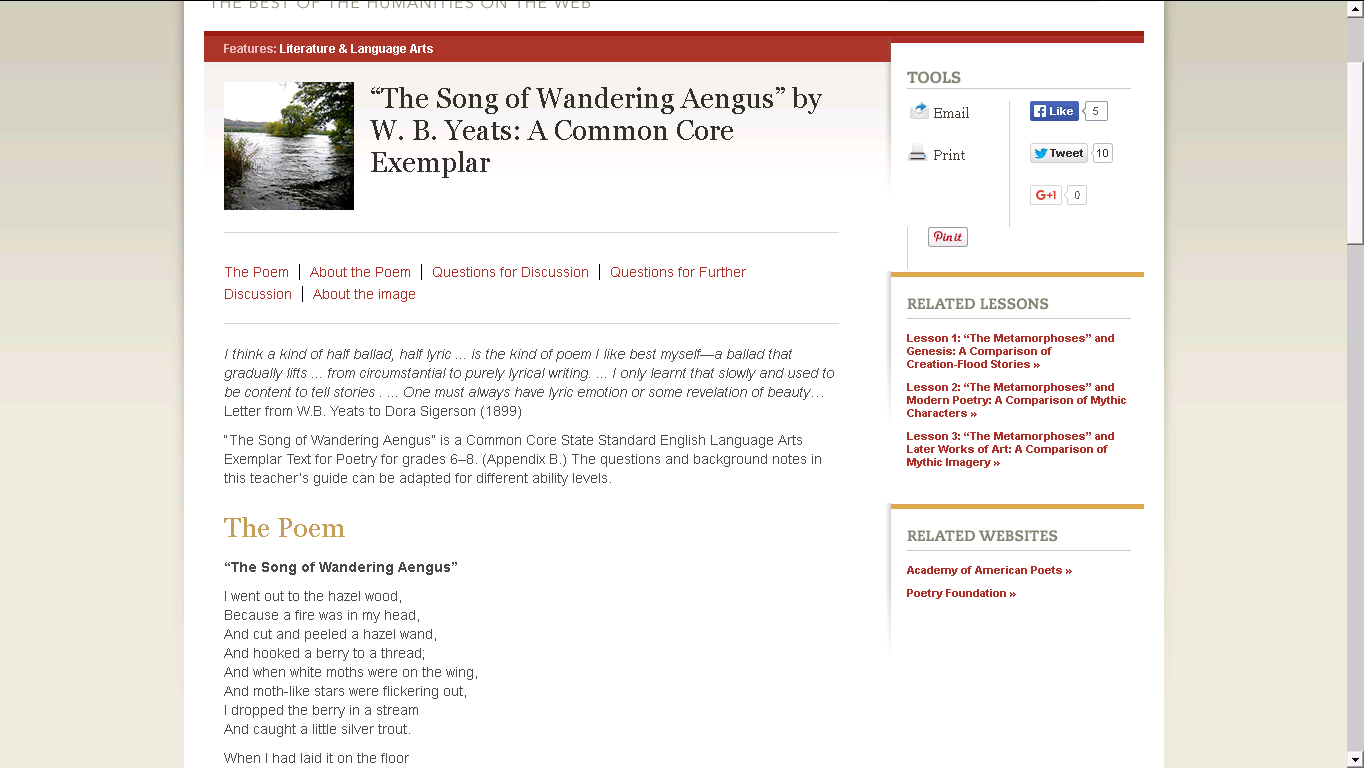 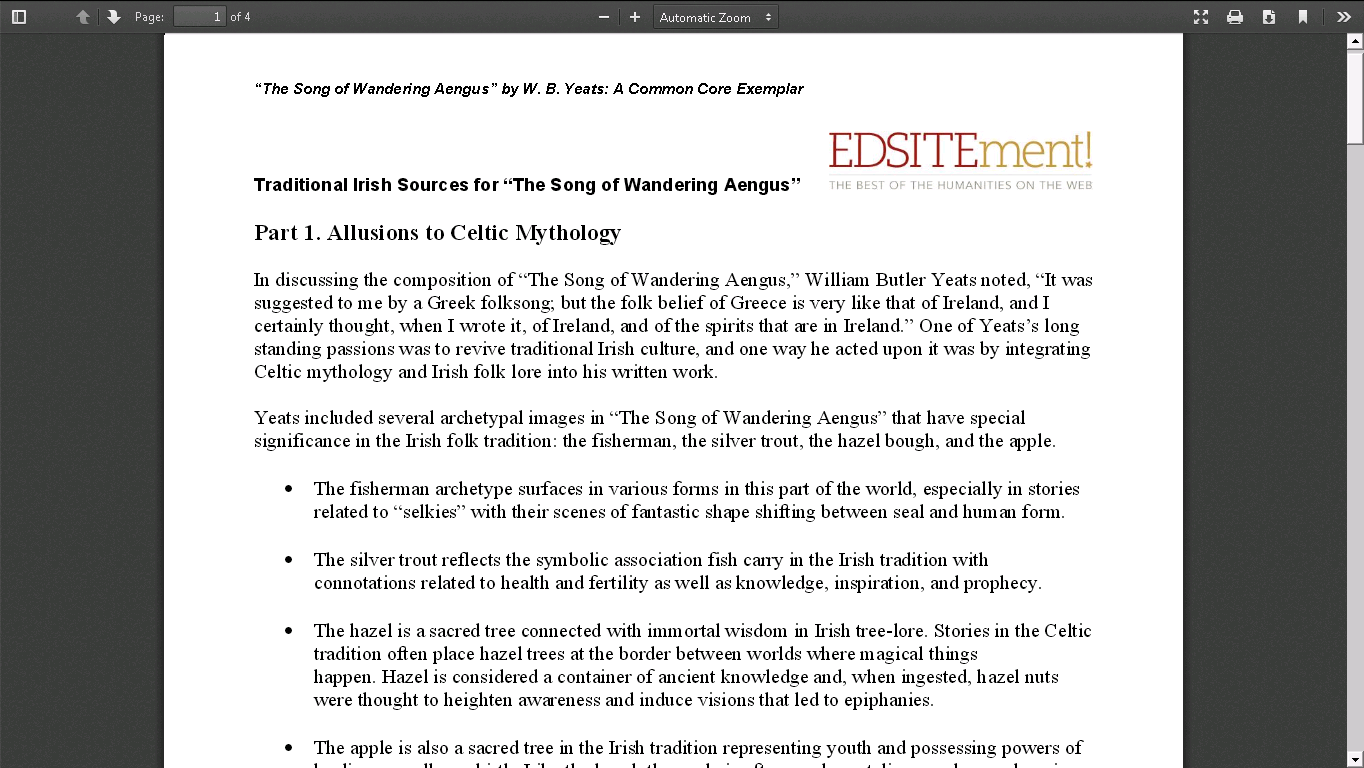 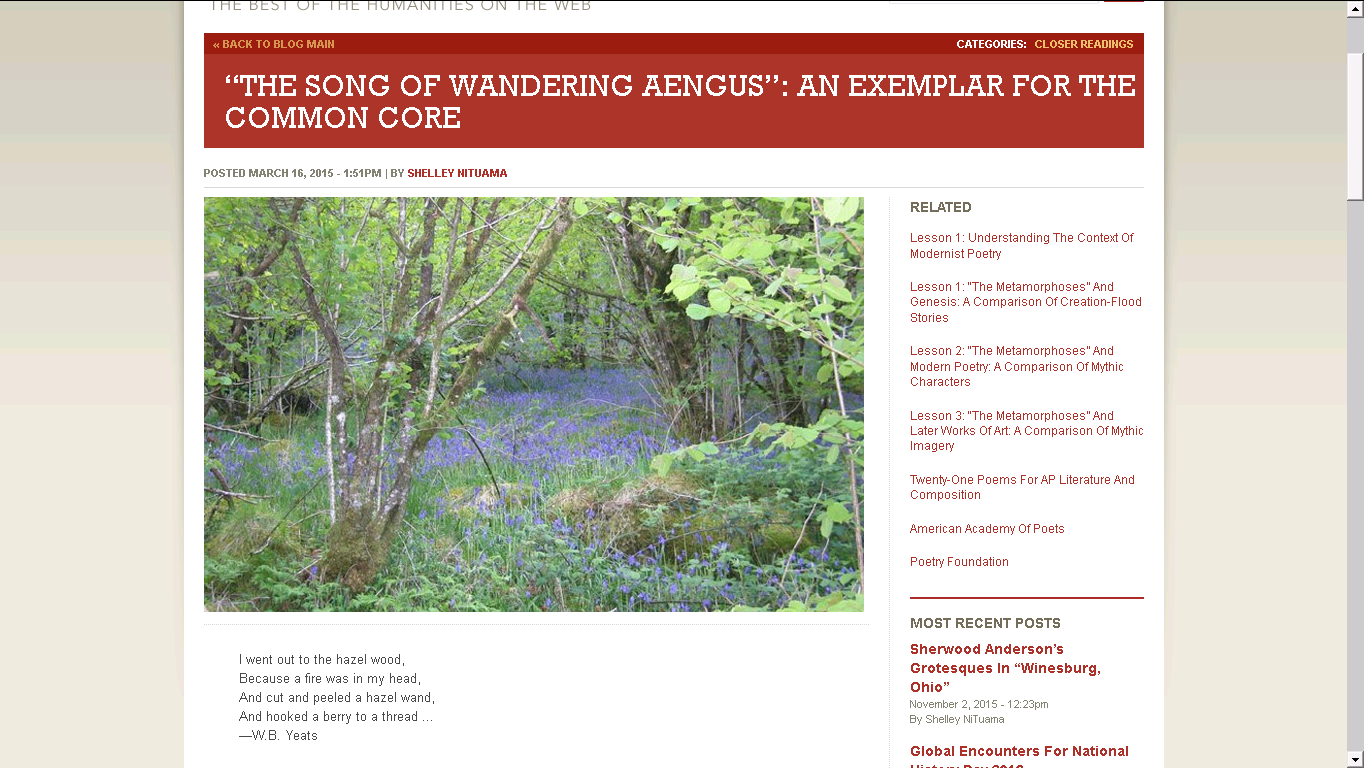 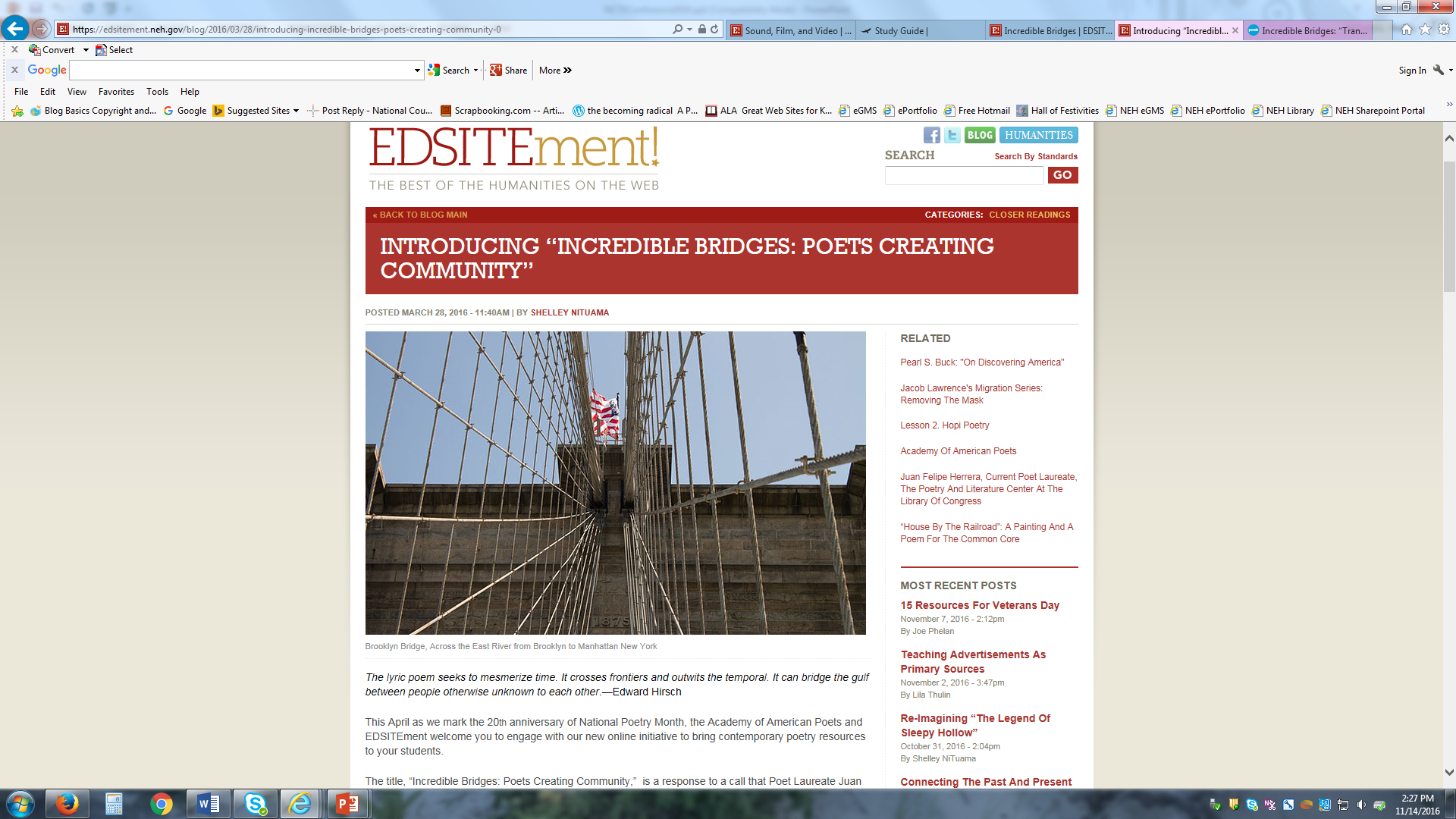 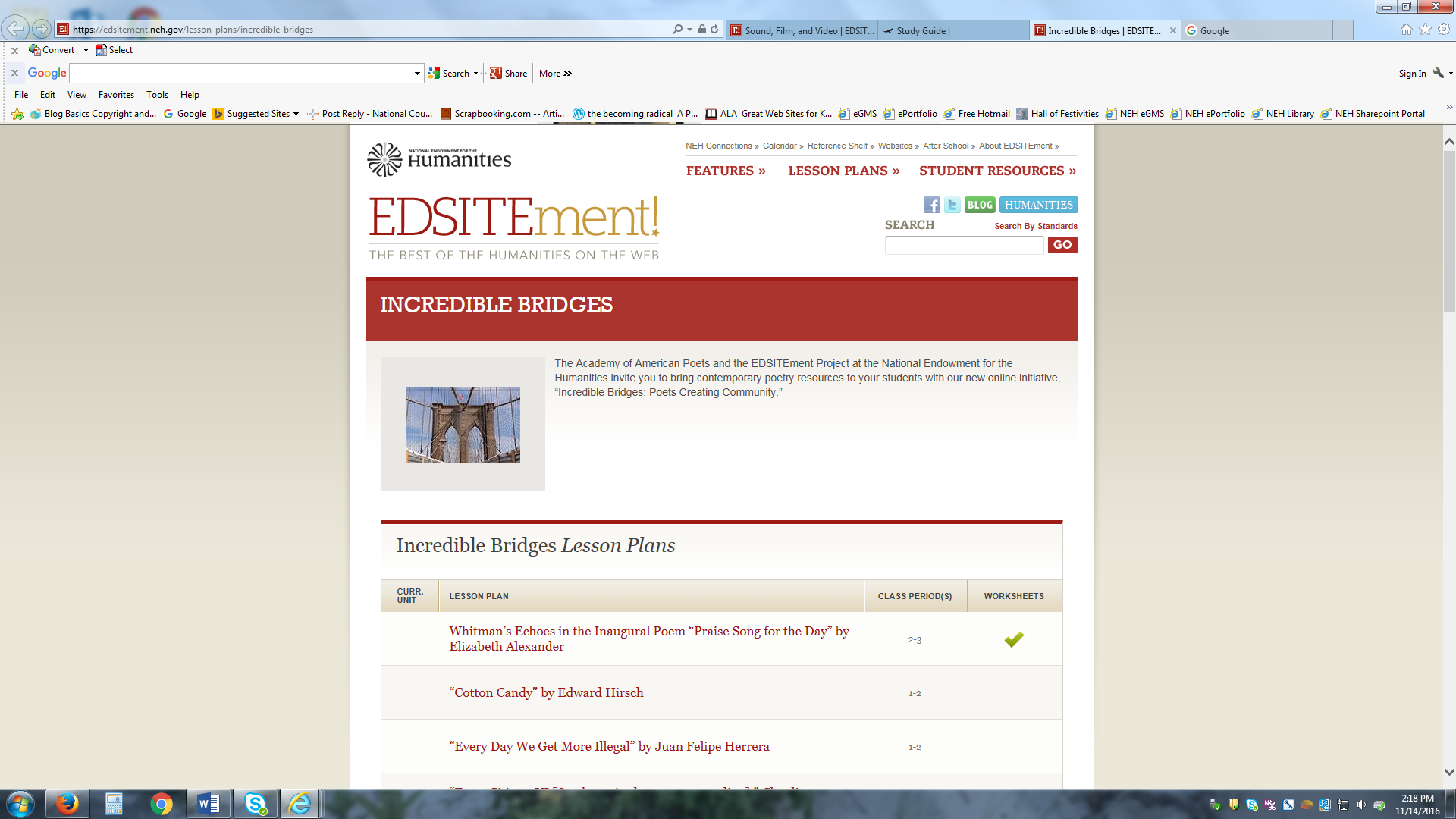 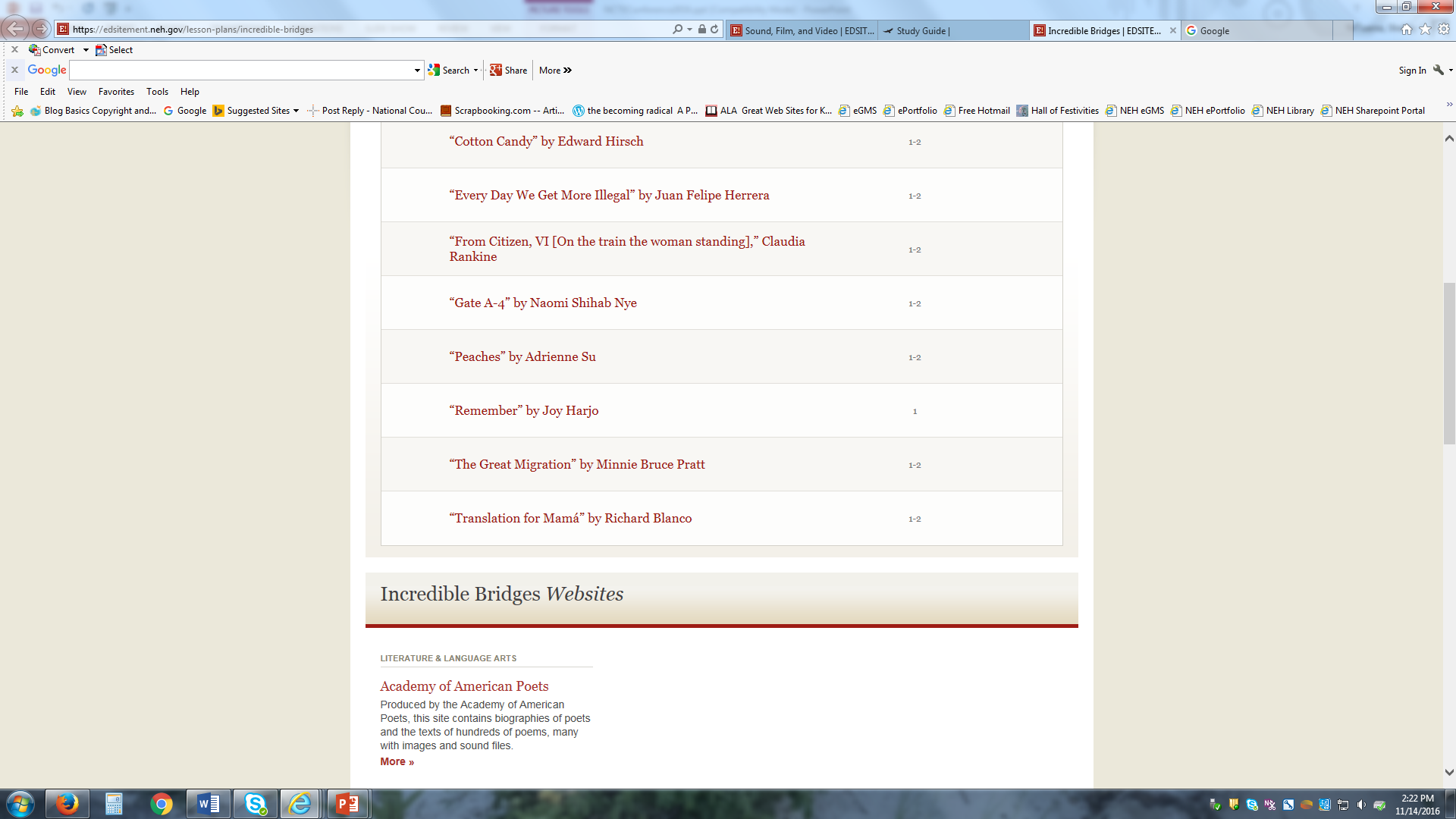 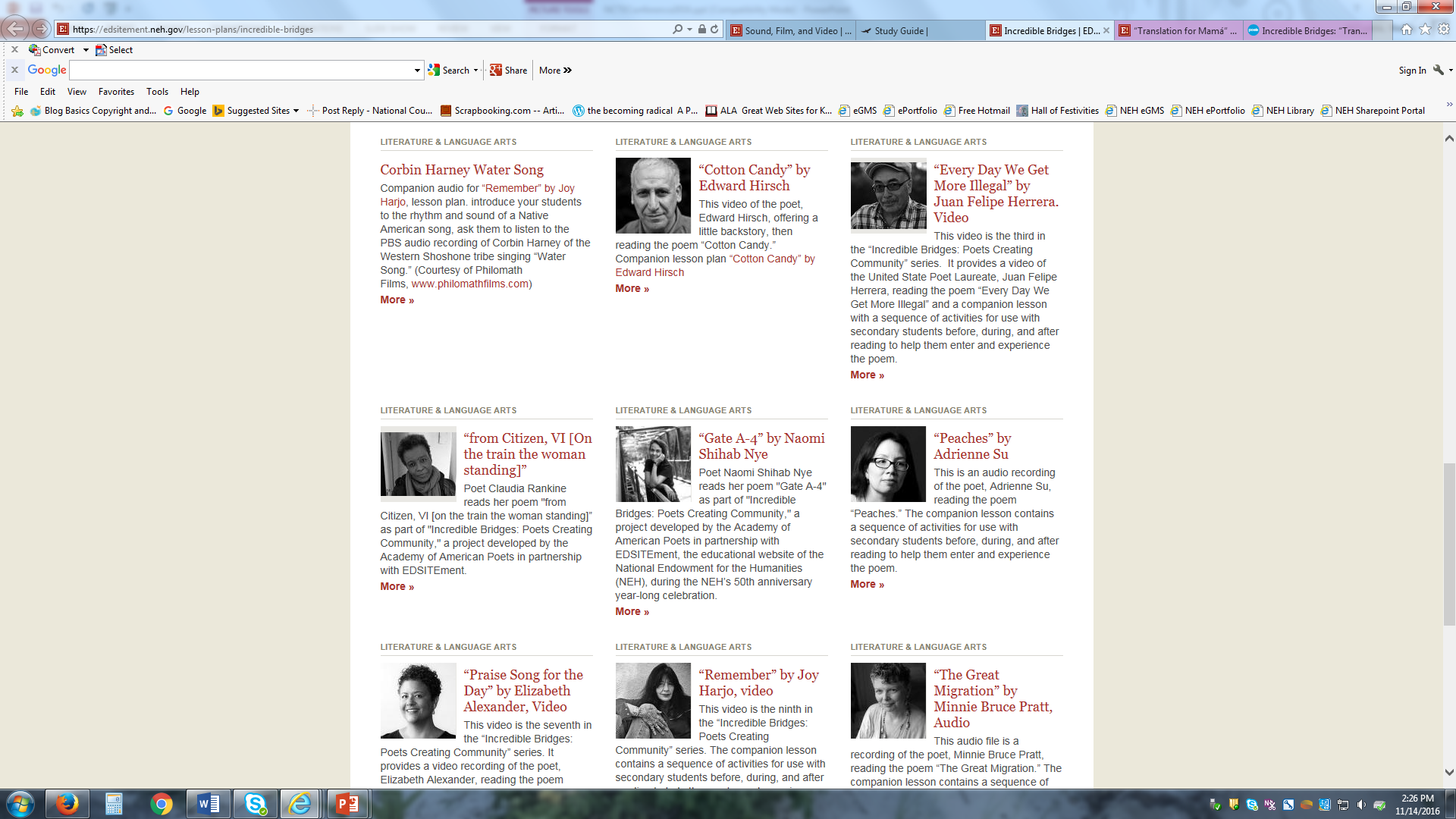 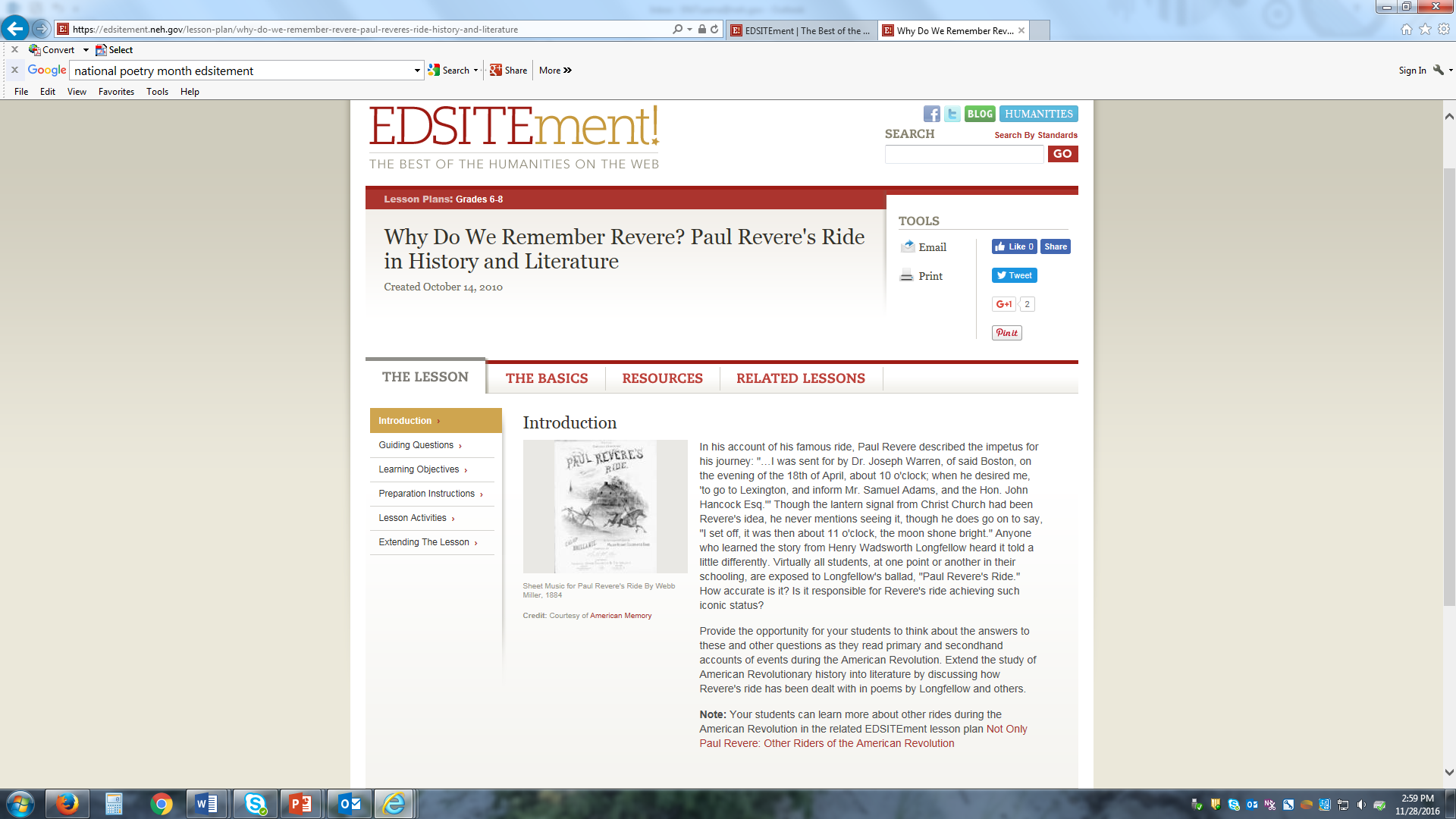 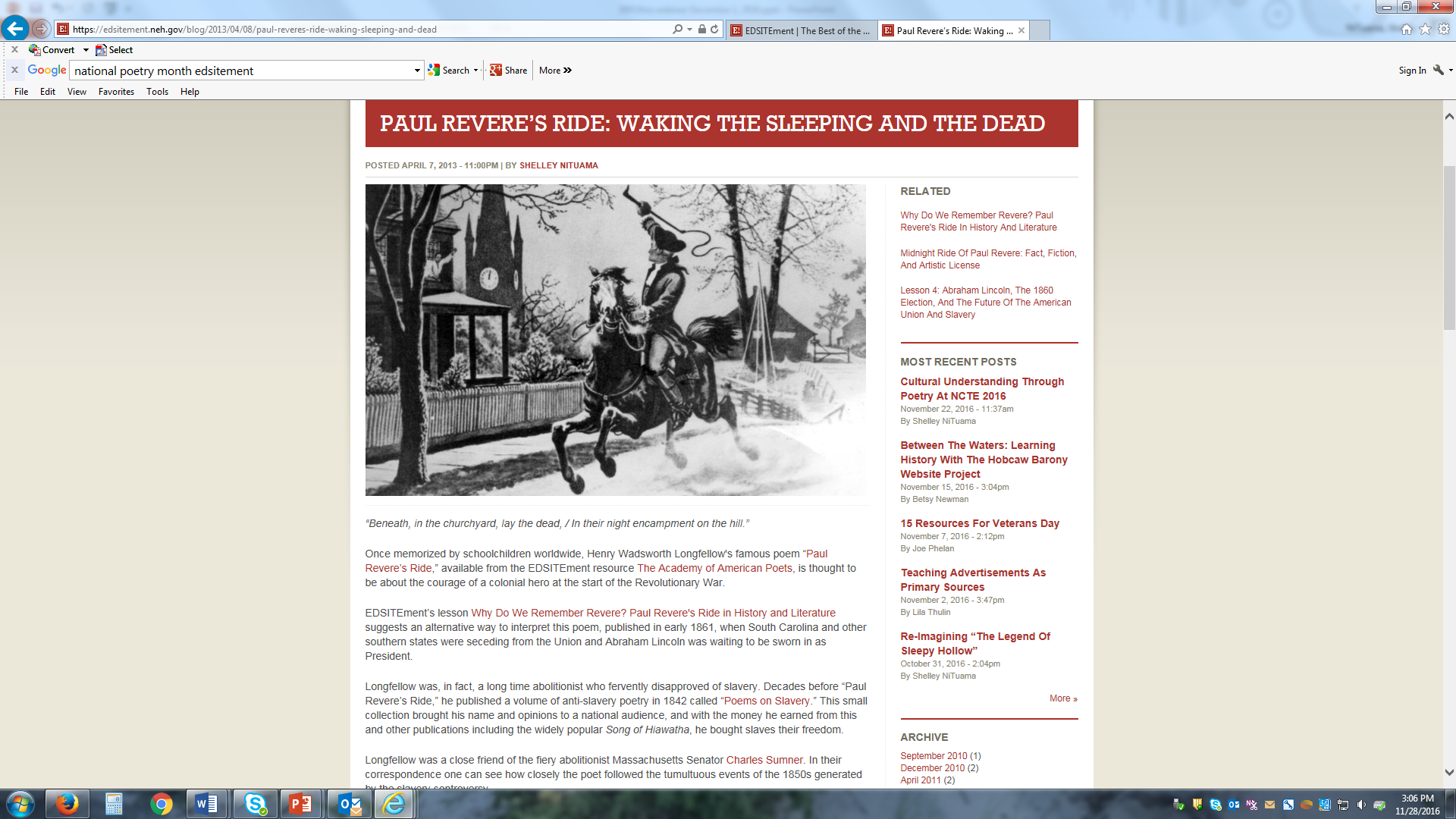 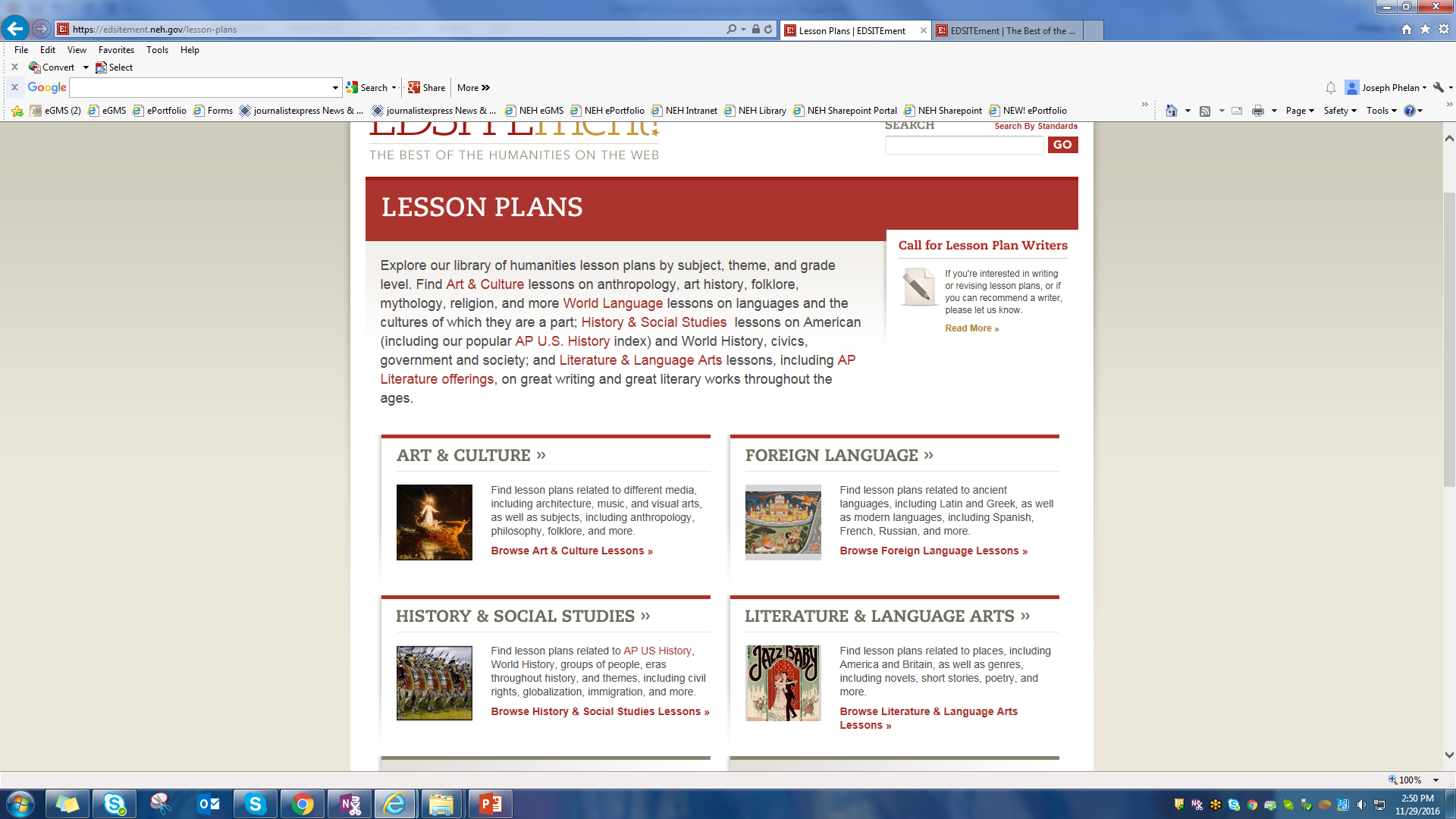 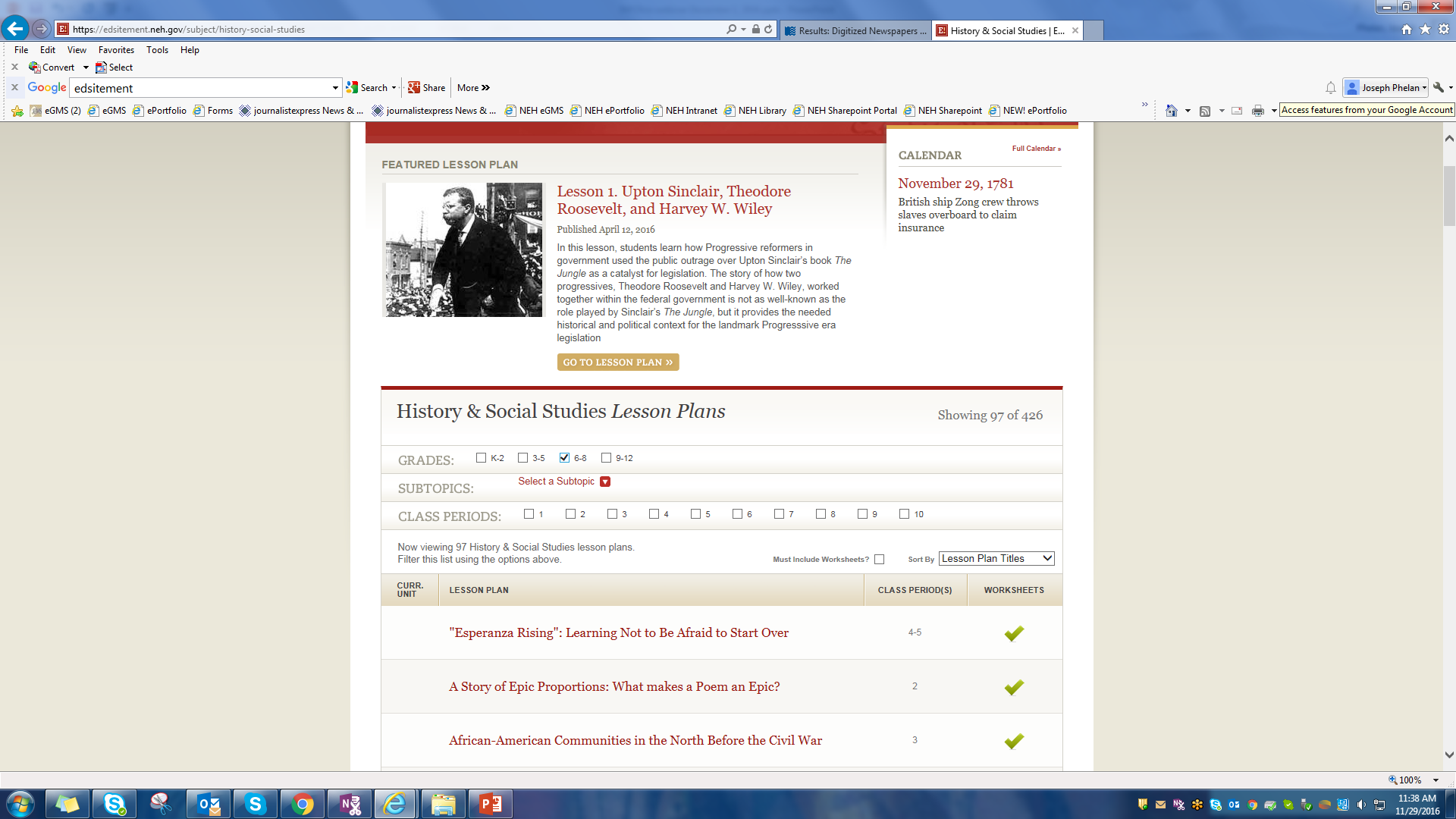 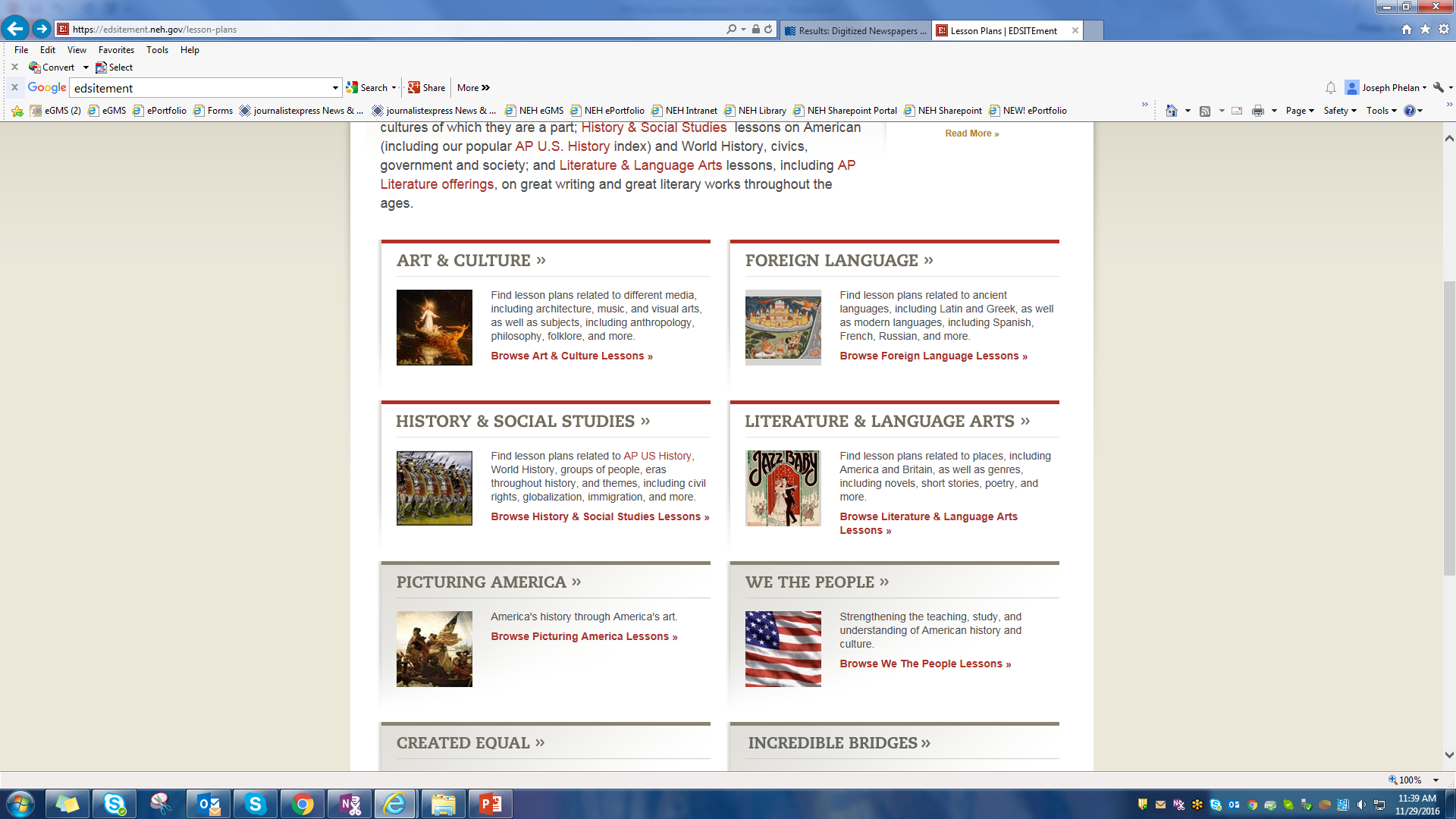 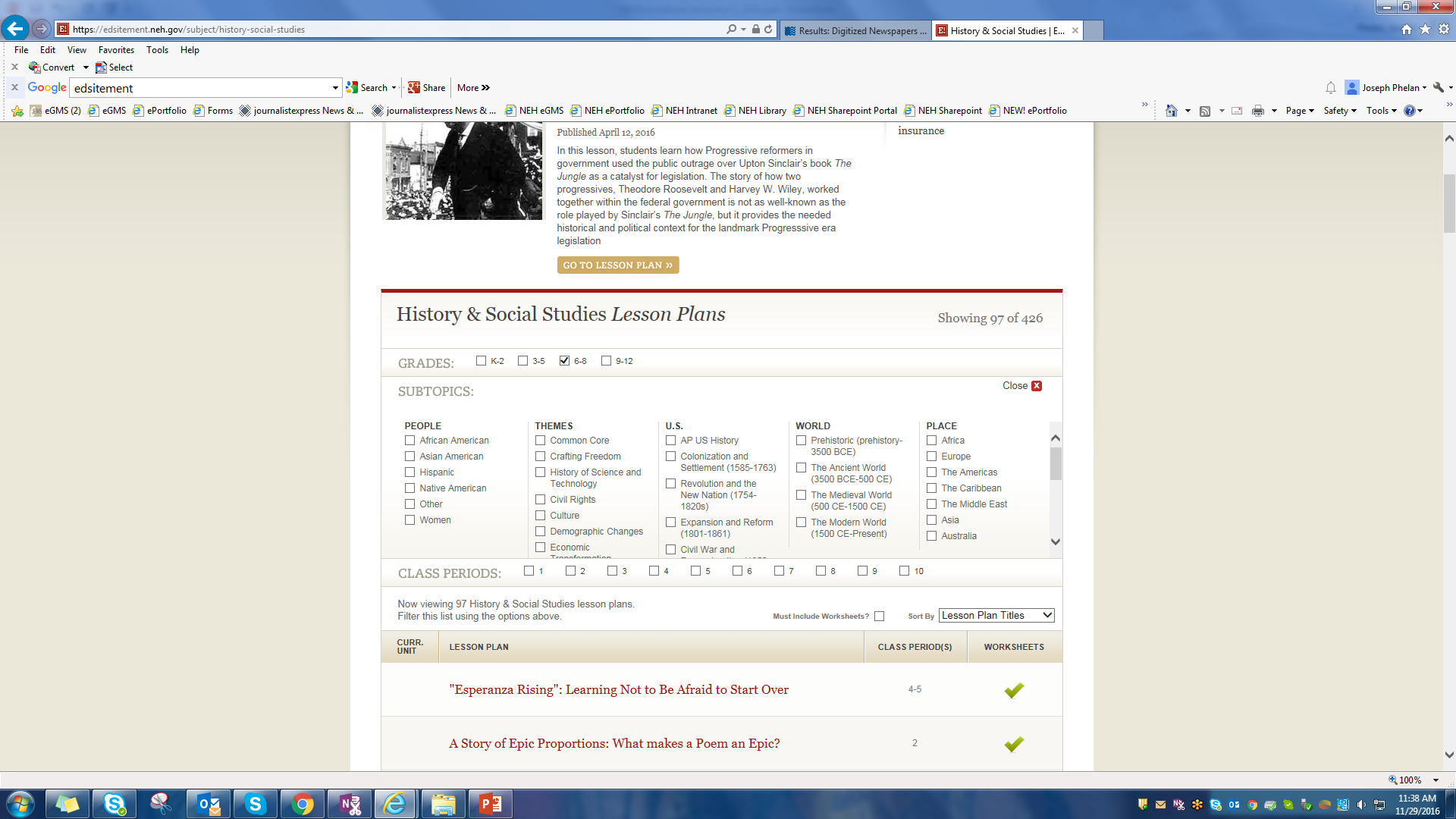 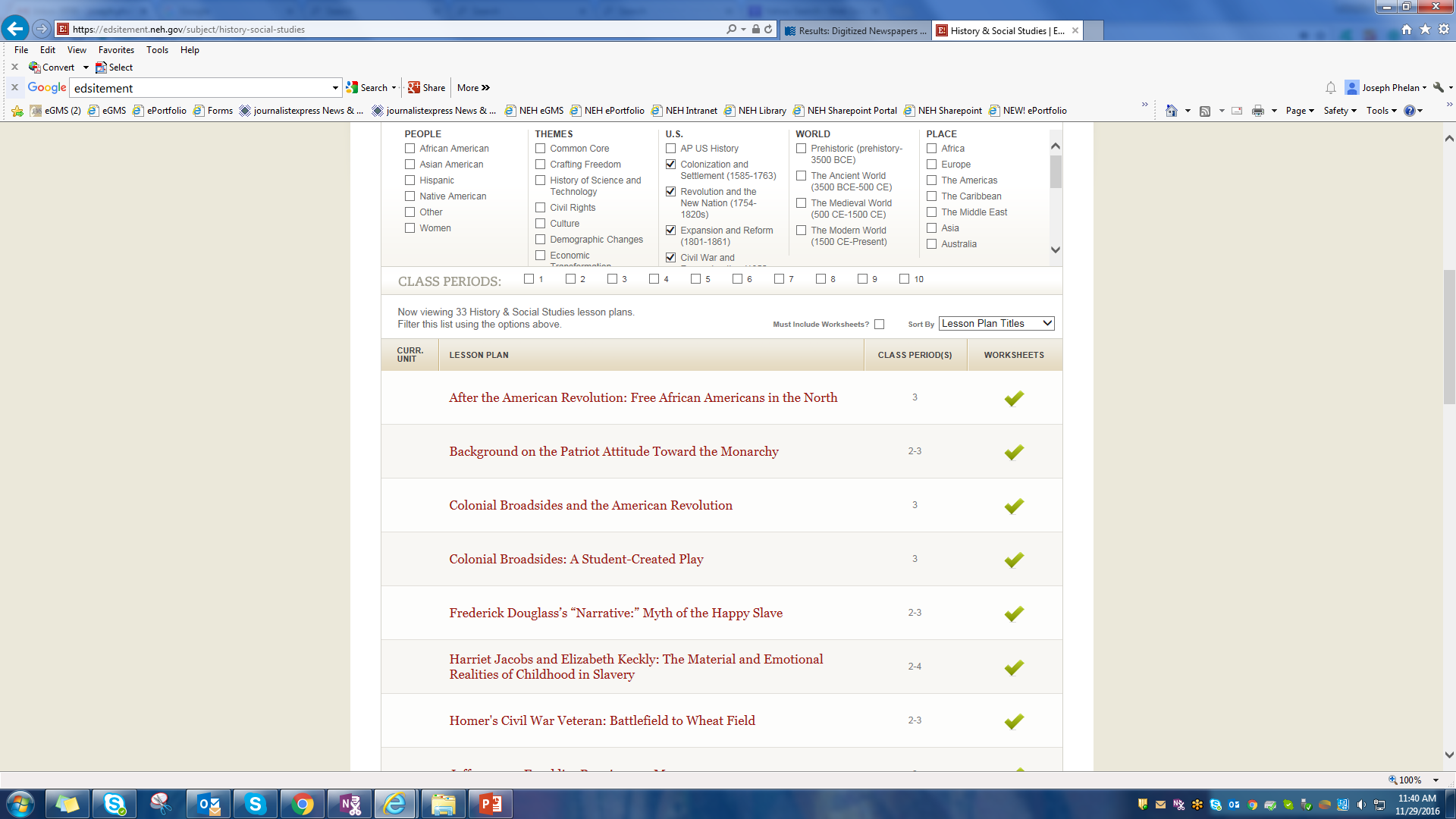 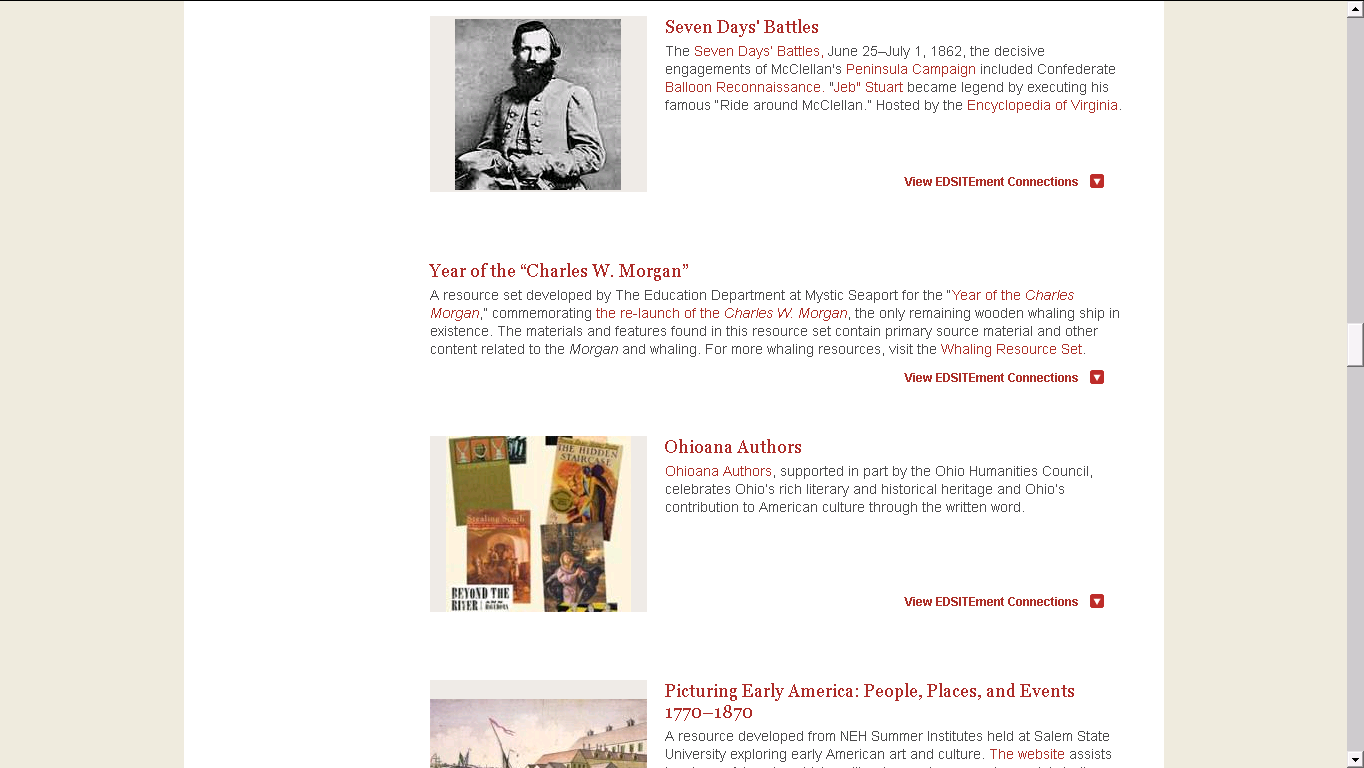 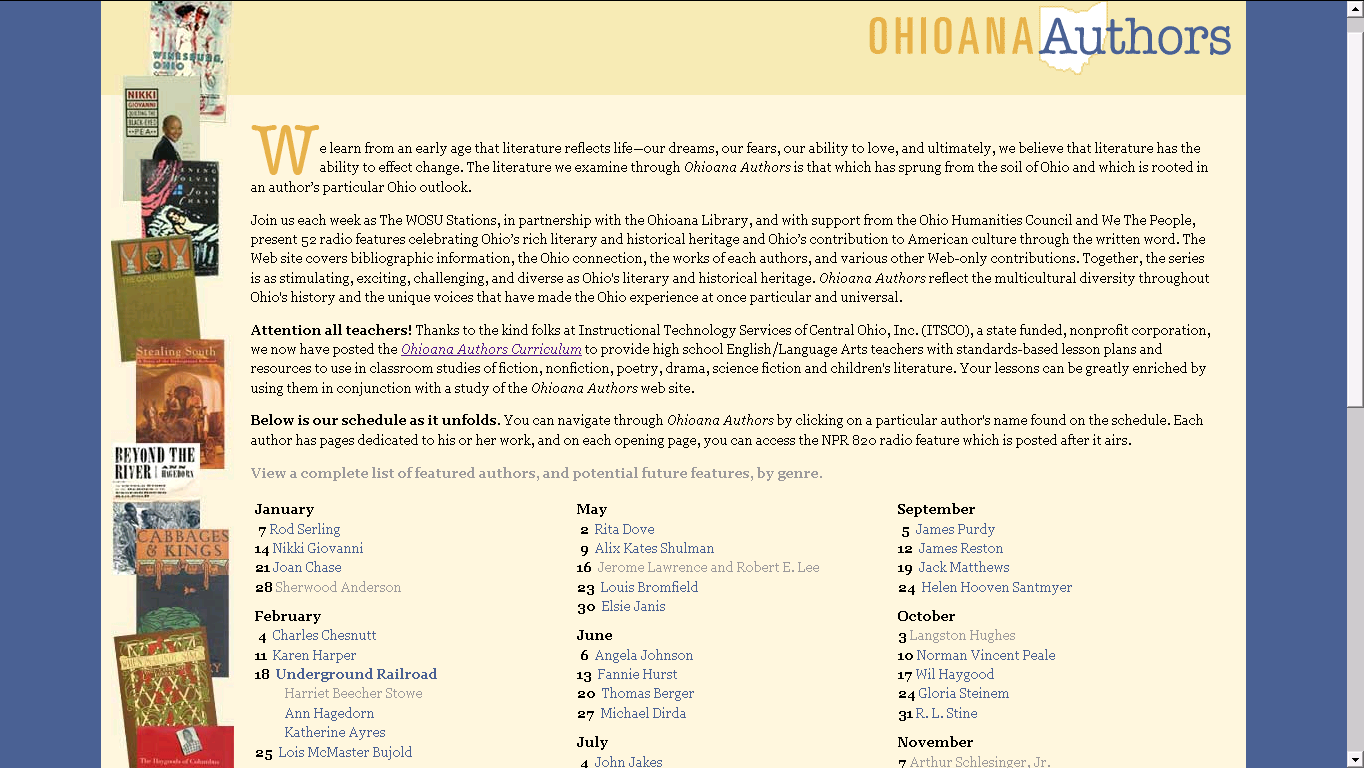 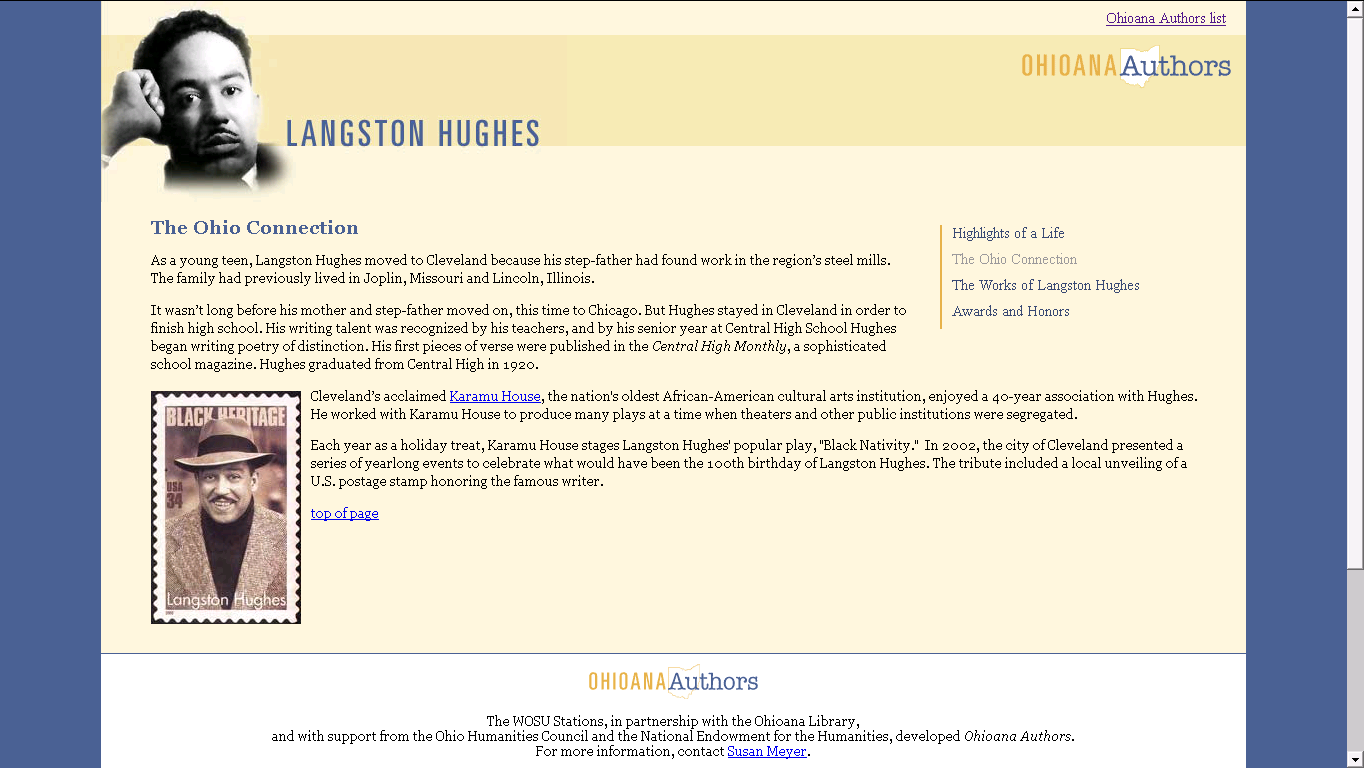 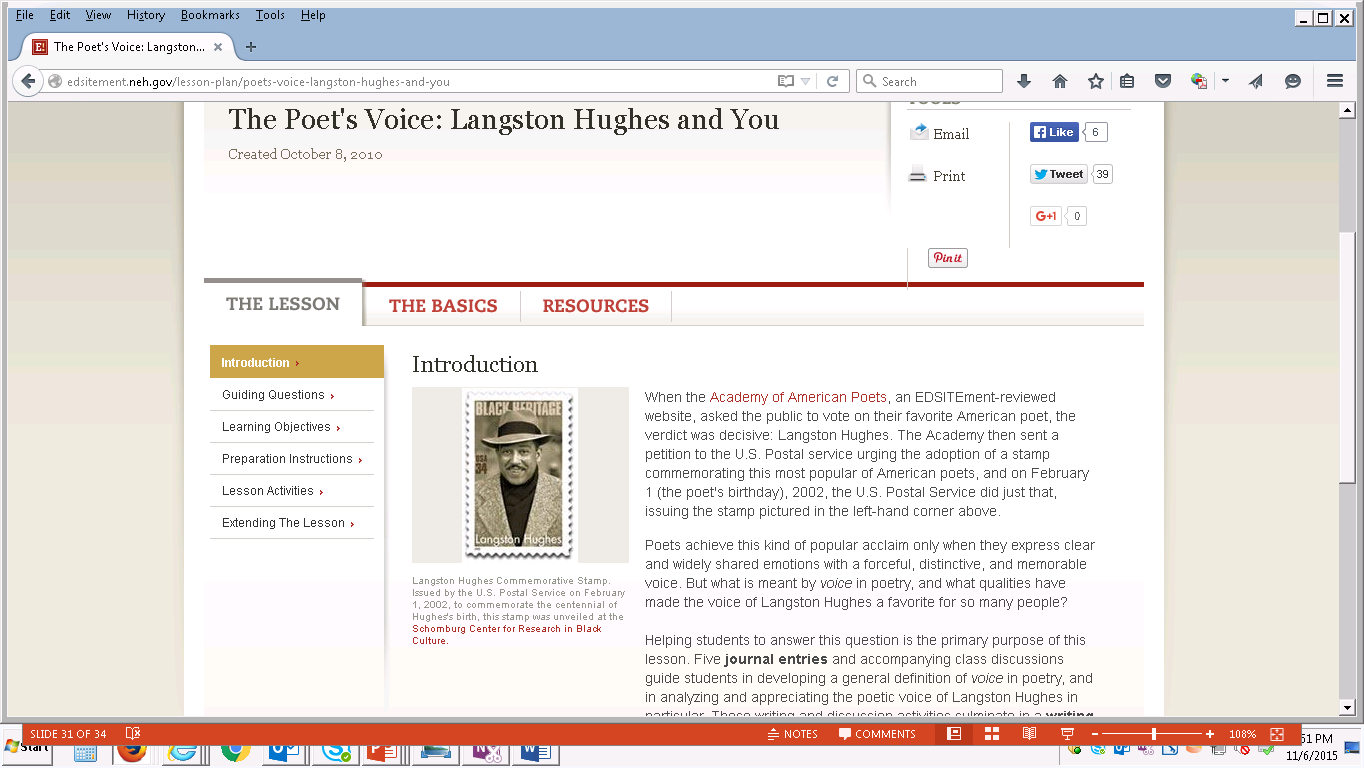 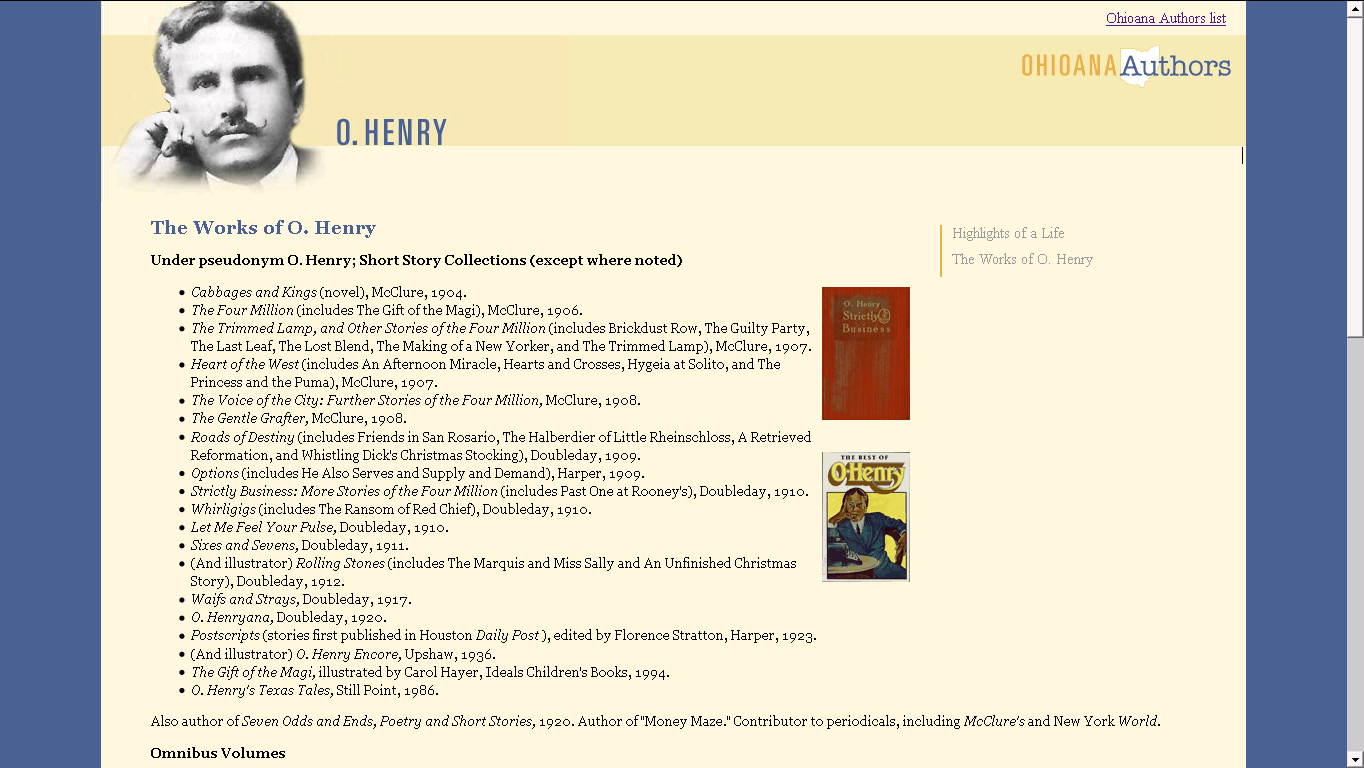 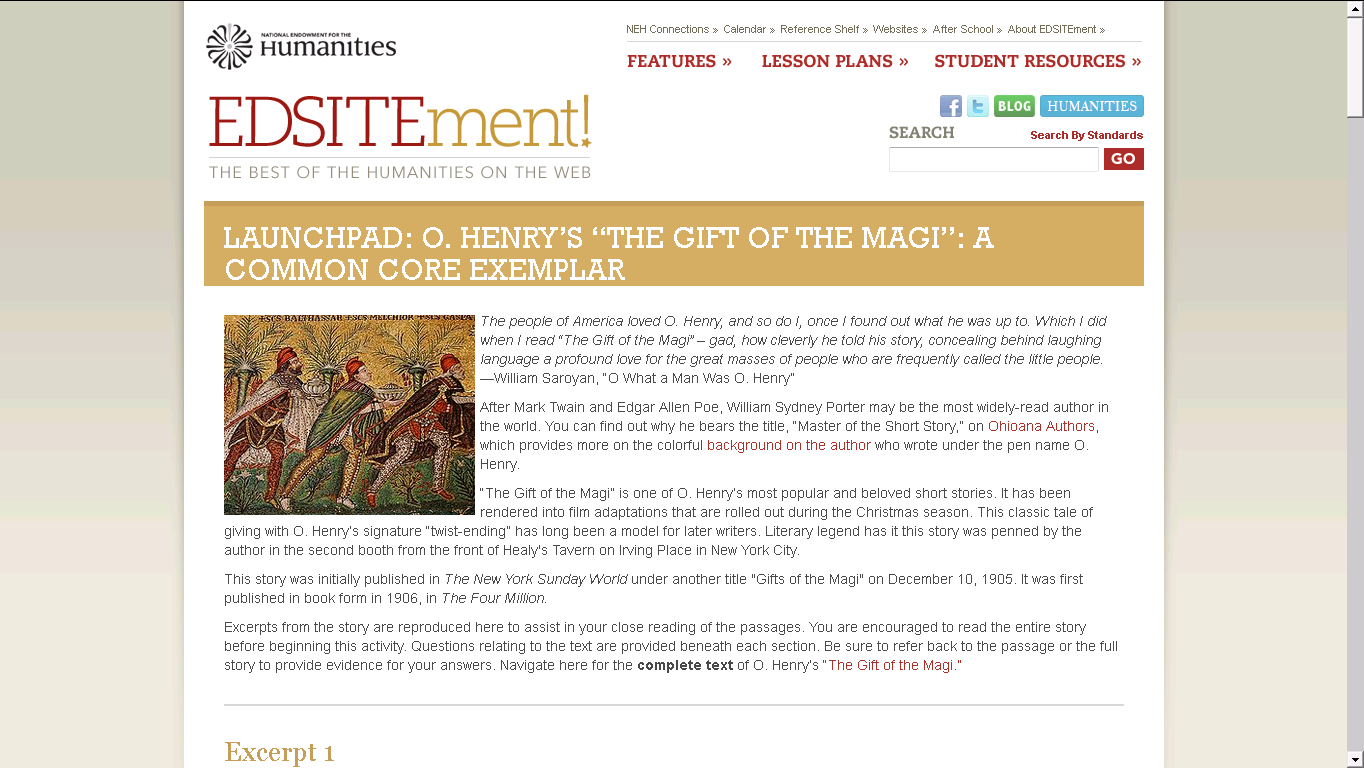 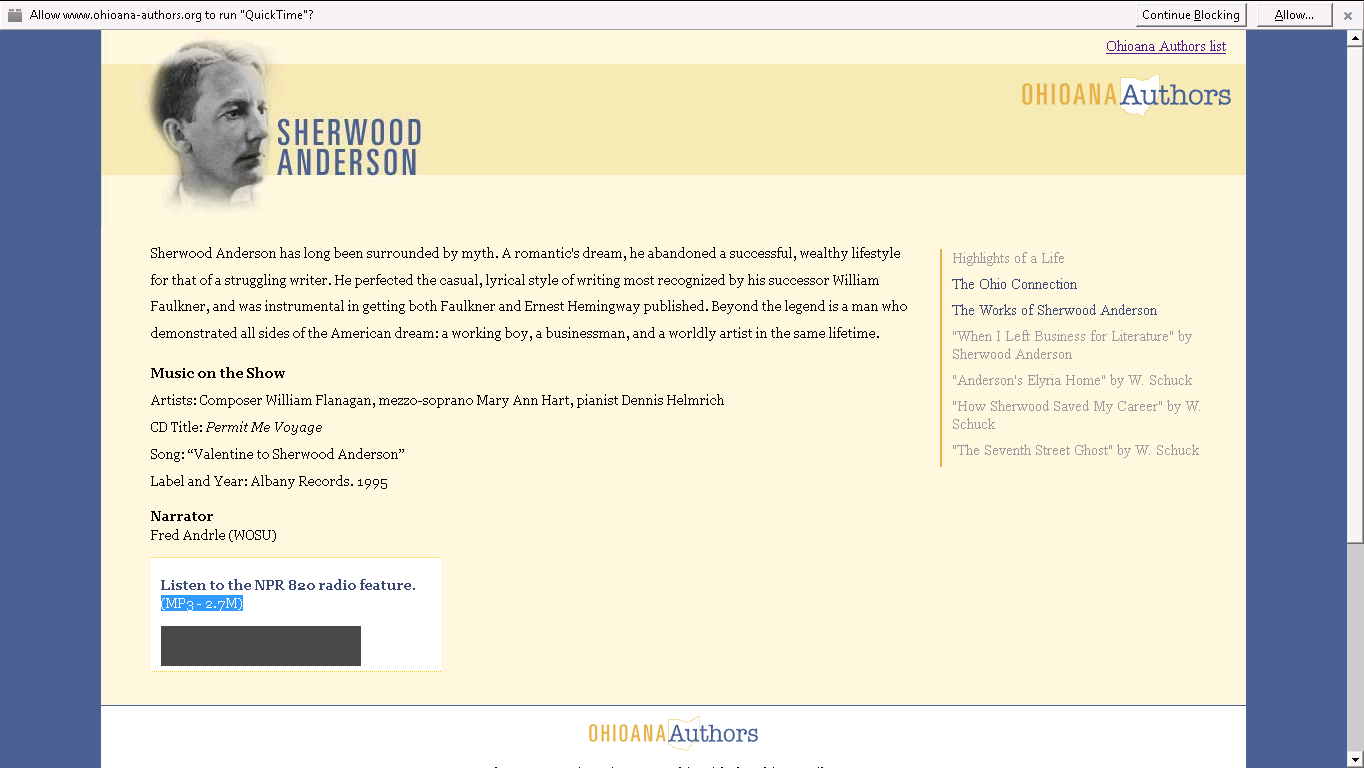 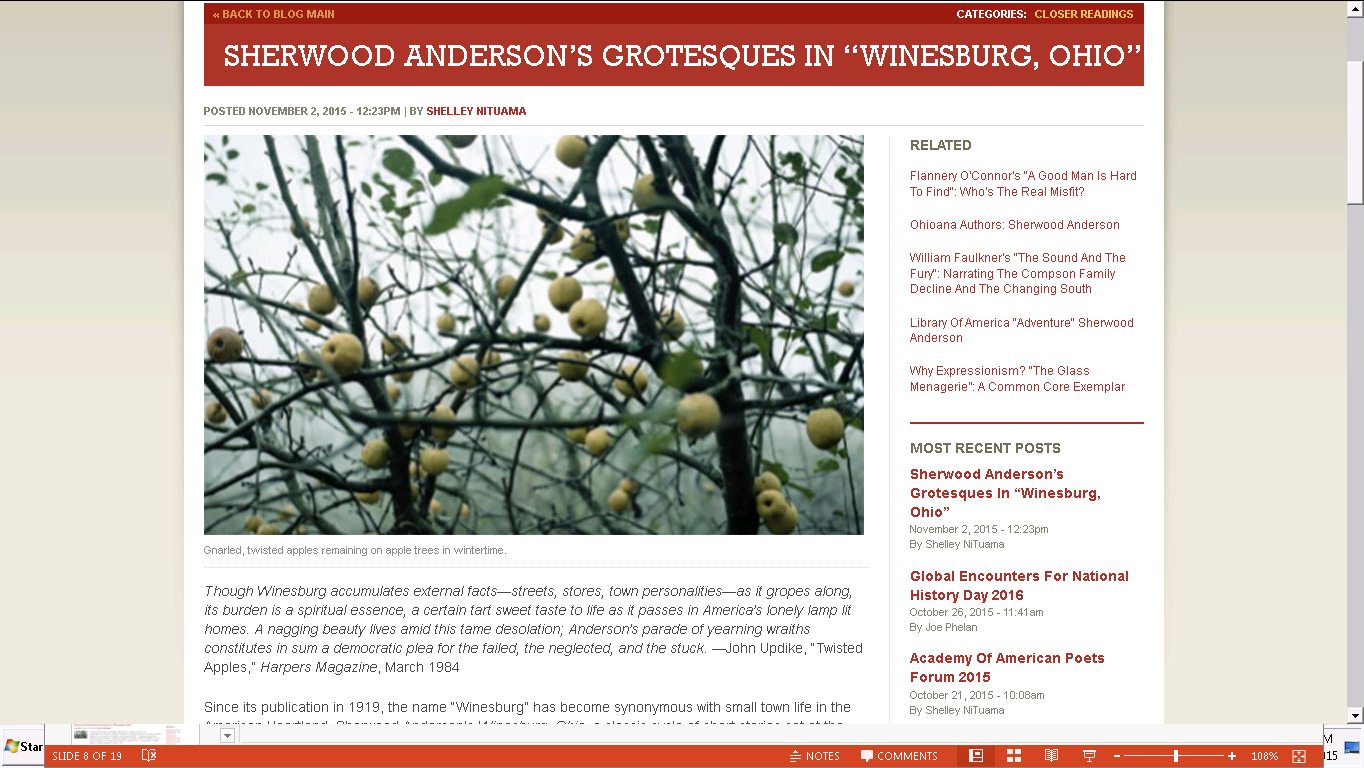 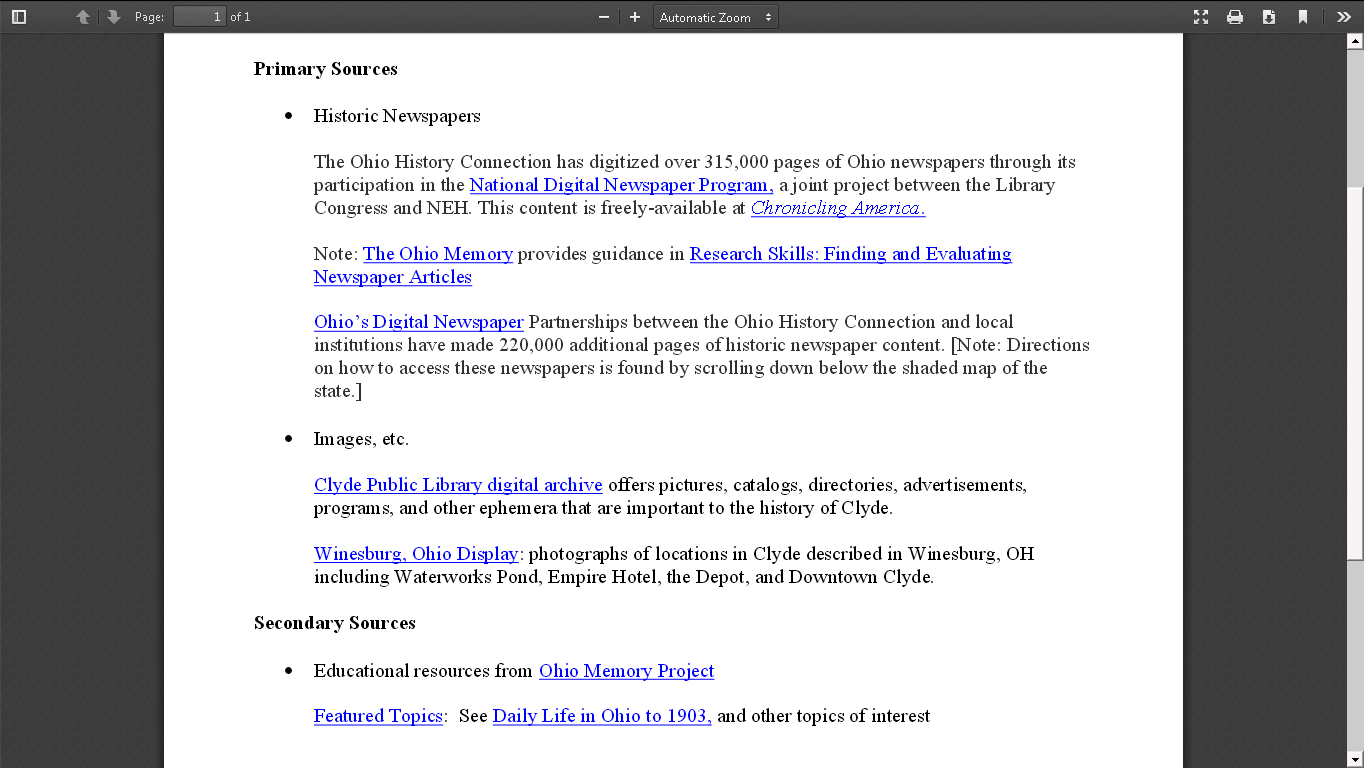 Poll Question 5.
How many of you are interested in exploring NEH’s opportunities for teachers and/or EDSITEment resources?
Visit EDSITEment!
http://edsitement.neh.gov/

Join us on FACEBOOK. TWITTER us! 
Joe Phelan jphelan@neh.gov
Shelley NiTuama snituama@neh.gov